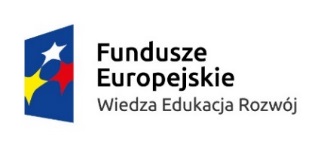 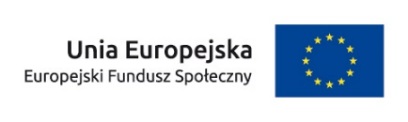 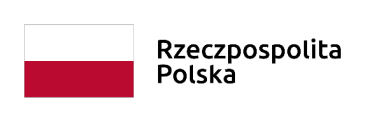 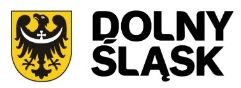 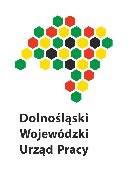 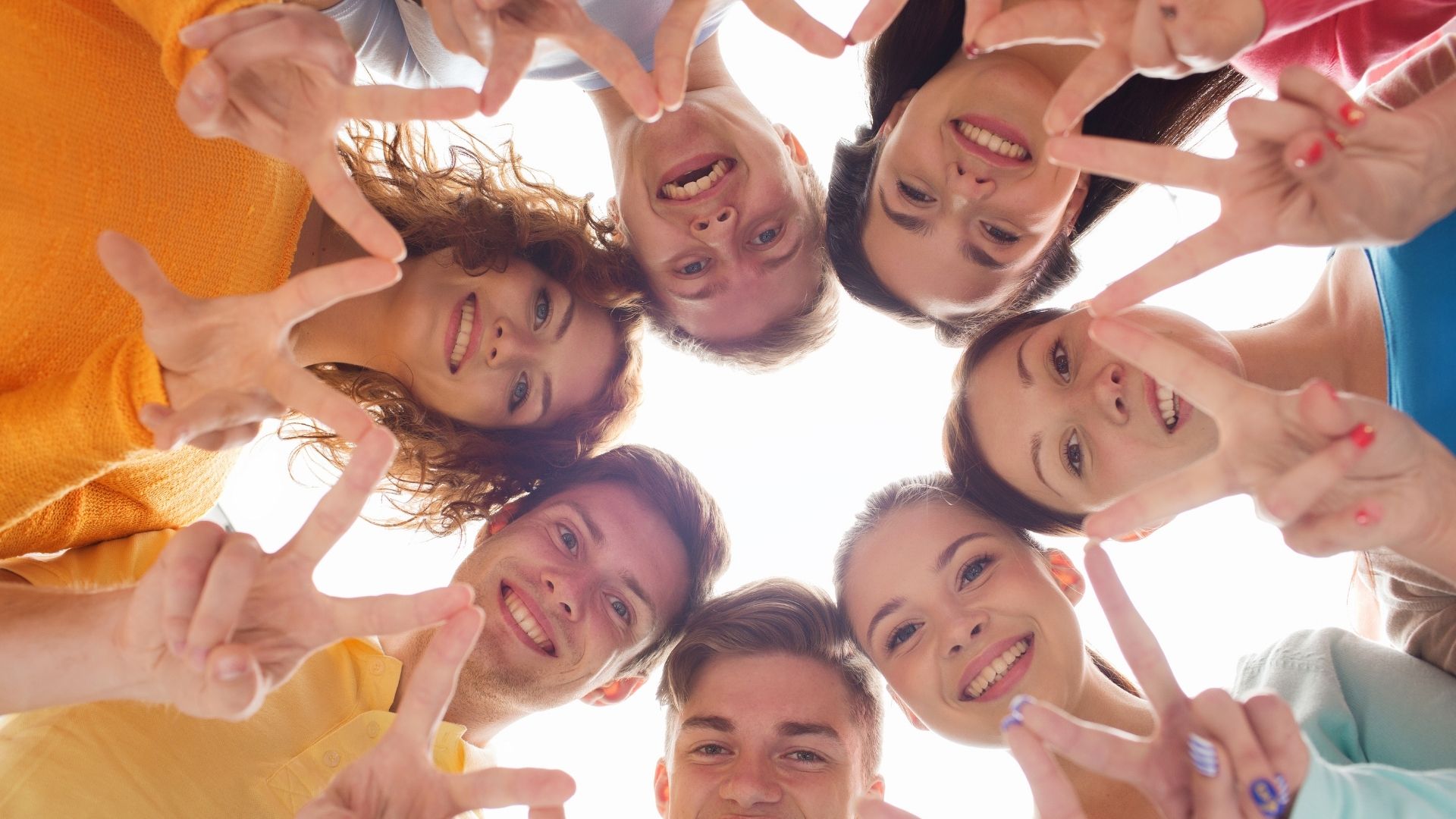 Wdrażanie projektów PUP 
2020-2022 w ramach 
Poddziałania  1.1.1 PO WER






			Wrocław 15 września 2022
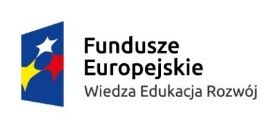 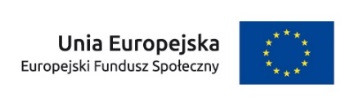 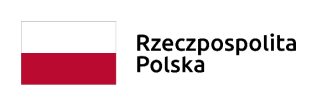 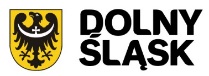 Wdrażanie projektów PUP 2020-2022 w ramach Poddziałania  1.1.1 PO WER
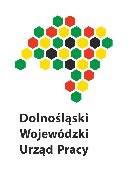 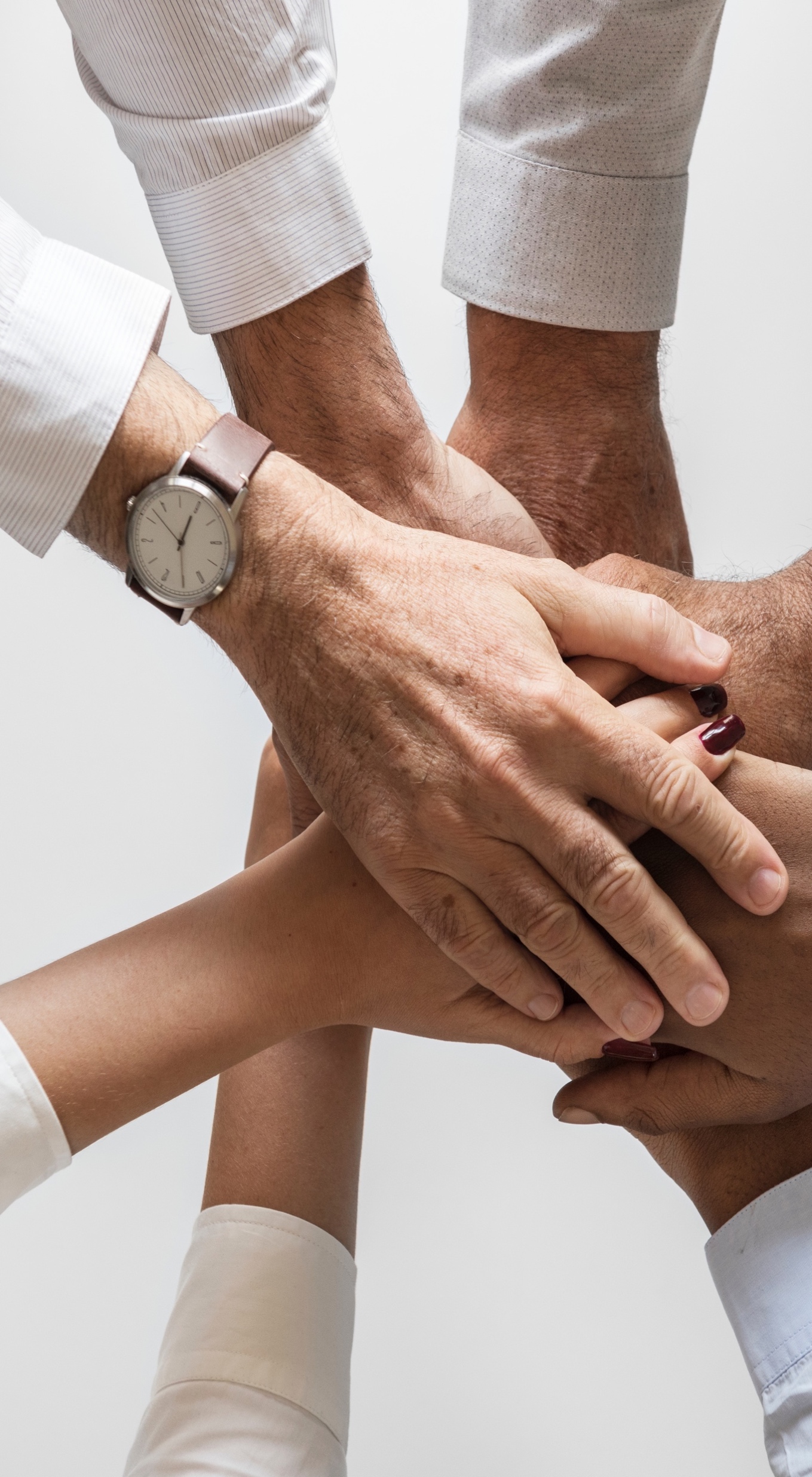 Program spotkania:
Przywitanie gości i sprawy bieżące – p. Wicedyrektor Zuzanna Bielawska
Podsumowanie wdrażania PO WER 2014-2020
Podsumowanie zakończonych projektów z okresem realizacji I.2020-XII.2021
Wyniki zakończonej Procedury weryfikacji prawdziwości oświadczeń COVID-19
Wdrażanie projektów z okresem realizacji X.2021-XII.2022
Problemy we wdrażanych projektach
Wnioski końcowe o płatność i zamykanie projektów
Interpretacje IZ PO WER
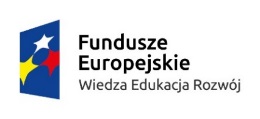 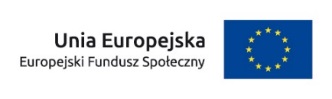 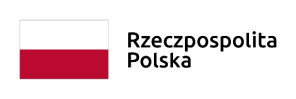 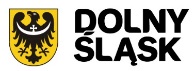 Alokacja Programu z nadkontraktacją – 559, 6 mln PLN (100%)
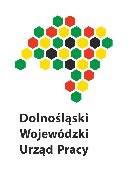 Działanie 1.1  - PROJEKTY PUP

Ogłoszono 6 naborów do 31 grudnia 2020 r.: 


Zawarto 157 umów o dofinansowanie projektów 

      
Wartość umów ze zmianami: 520,6 mln PLN 
93 % alokacji Programu,  
 dofinansowanie ze środków UE: 457,3 1mln PLN 

Zatwierdzono 917 wniosków o płatność 
na kwotę 438,9 mln PLN - 78,43 % alokacji Programu  
dofinansowanie ze środków UE: 386,9 mln PLN
Działanie 1.2  - PROJEKTY KONKURSOWE

Ogłoszono 3 nabory do 31 grudnia 2020 r.:  


Zawarto 69 umów o dofinansowanie projektów 

        
Wartość umów ze zmianami: 170,2 mln PLN 
30,4 % alokacji Programu 
 dofinansowanie ze środków UE: 164,8 mln PLN 

Zatwierdzono 648 wniosków o płatność 
na kwotę 85 mln PLN- 15,19 % alokacji Programu 
 dofinansowanie ze środków UE: 74,2 mln PLN
1 IZM
2 EFS
3 IZM
3 EFS
15 jest realizowanych
8 rozwiązano
46 zakończono
131 zakończono
26 jest realizowanych
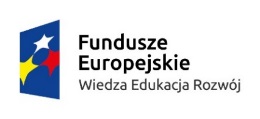 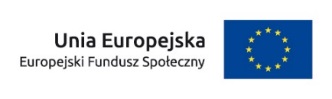 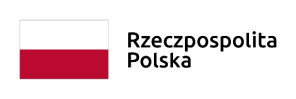 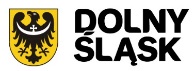 Efekty wsparcia projektów PO WER 2014-2020 do 31.08.2022
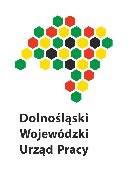 Od początku realizacji POWER 2014-2020 do 31.08.2022 r. objęto wsparciem: 






w działaniu 1.1: 55 828 osób, w tym 31 043 kobiety  - 55%

w działaniu 1.2 : 6 172 osoby, w tym 3 593 kobiety - 58%




w działaniu 1.1 podjęło pracę 29 080 osób, w tym 7 387 osób założyło działalność gospodarczą

w działaniu 1.2 podjęło pracę 2 467 osób, w tym 760 osób założyło działalność gospodarczą
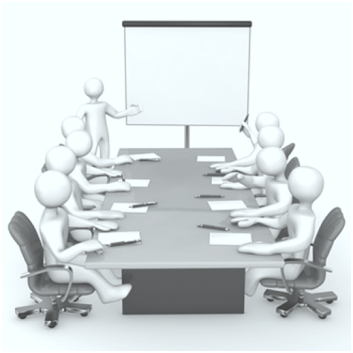 34 636 kobiet 
56%
62 000 osób
15 511 osób pracujących-COVID
7 405 kobiet 
48%
Działalność gospodarczą założyło 8 147osób
Pracę podjęło 31 547 osób
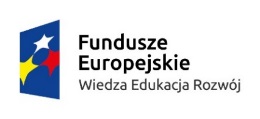 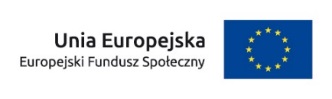 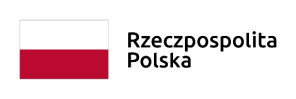 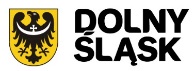 Środki zakontraktowane i rozliczone w Poddziałaniu 1.1.1 (EFS) do 31.08.2022 
w 78 projektach pozakonkursowych PUP w Województwie Dolnośląskim
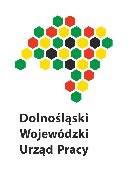 Kontraktacja w ramach 3 naborów w latach 2018-2020 na wydatkowanie w latach 2019-2022
Postęp finansowy  - wydatki rozliczone na dzień 31.08.2022r.
Zakończono realizację 52 projektów
Kontynuowana jest realizacja 26 projektów
Łącznie zatwierdzono 450 wniosków o płatność
W 78 projektach EFS rozliczono wydatki na kwotę 215 mln PLN – tj. 78 % zakontraktowanych środków
Do certyfikacji KE przedstawiono 206,5 mln PLN – tj.  74,5 % zakontraktowanych środków
.
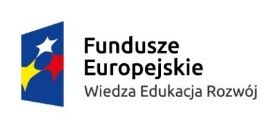 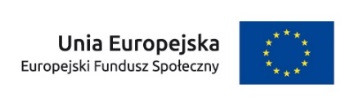 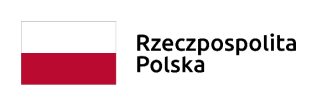 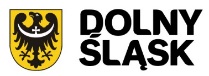 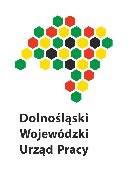 Efekty wdrażania projektów z 3 naborów 
z Poddziałania 1.1.1 PO WER
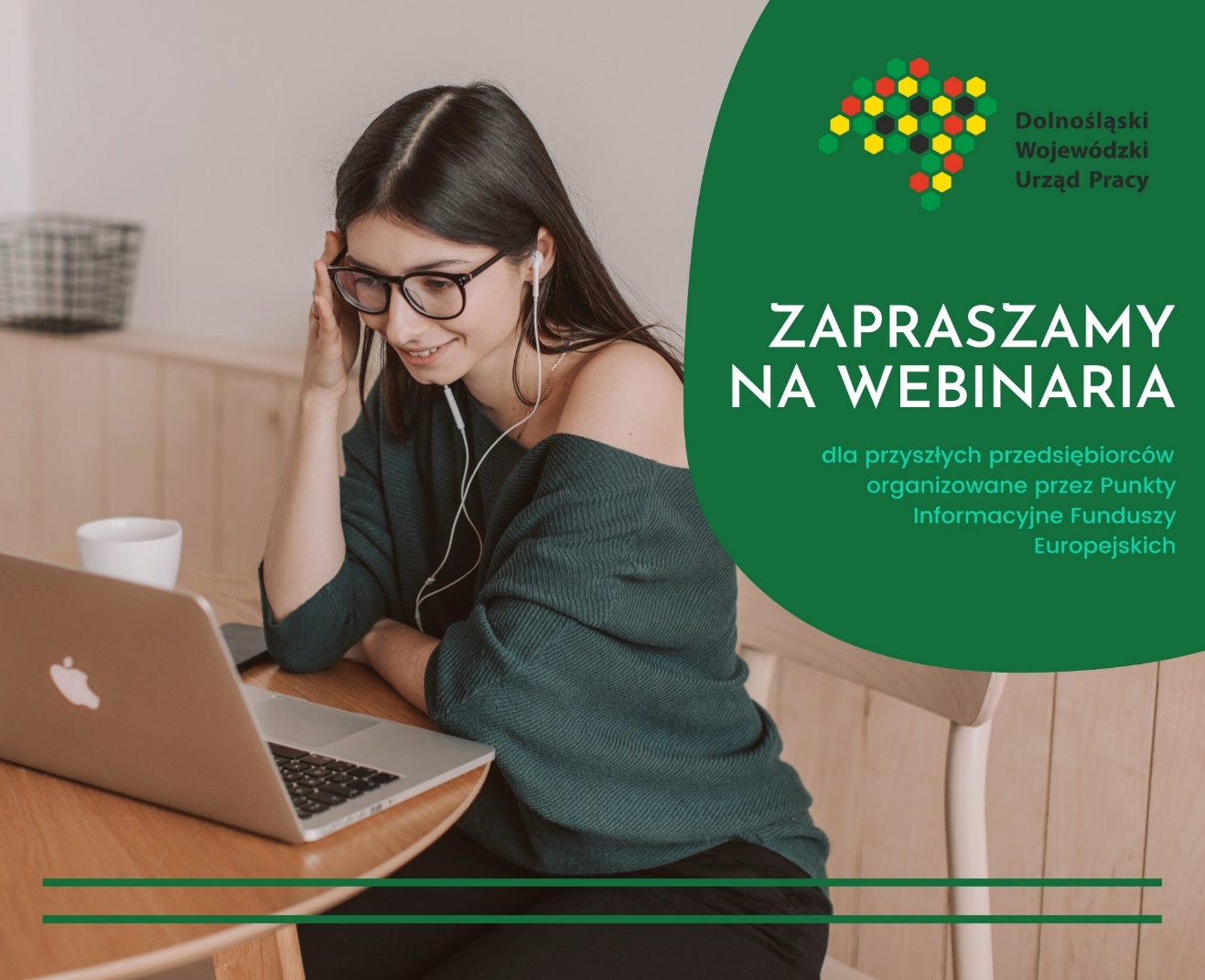 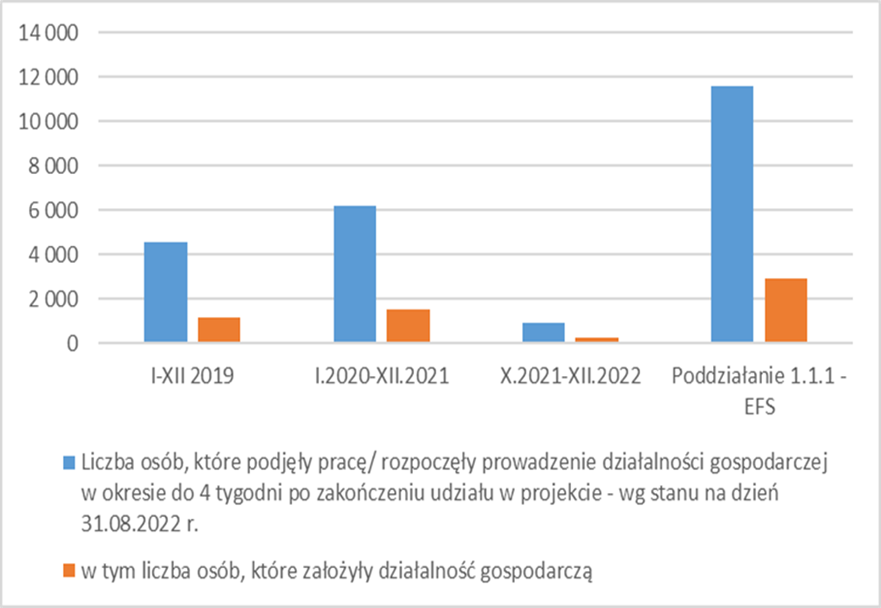 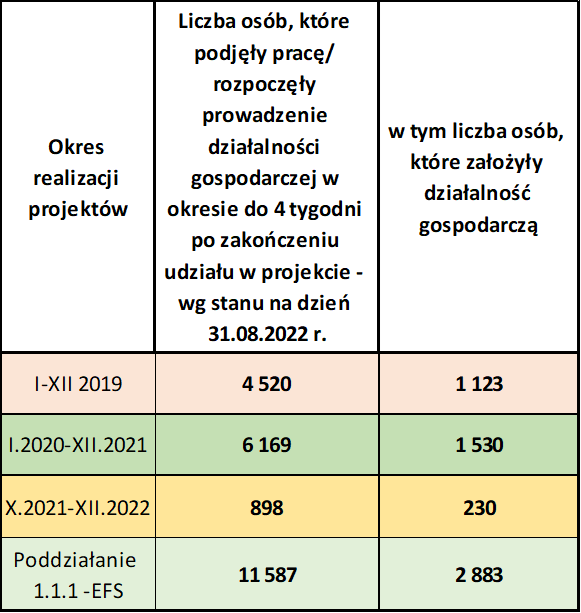 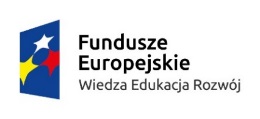 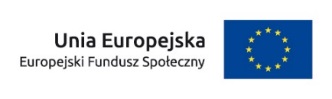 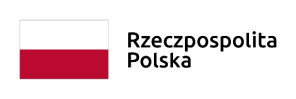 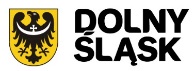 Kontraktacja w naborze nr POWR.01.01.01-IP.10-02-001/20.
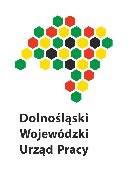 86%-99%
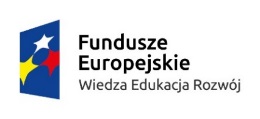 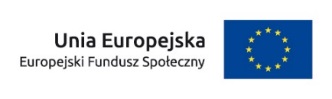 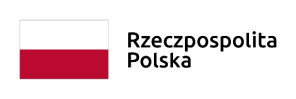 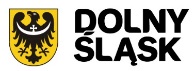 Kontraktacja w naborze nr POWR.01.01.01-IP.10-02-001/20.
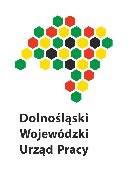 86%-99%
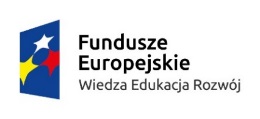 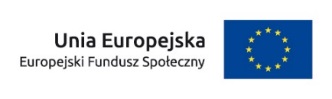 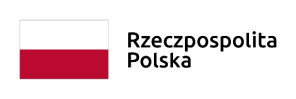 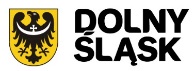 Kontraktacja w naborze nr POWR.01.01.01-IP.10-02-001/20
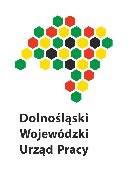 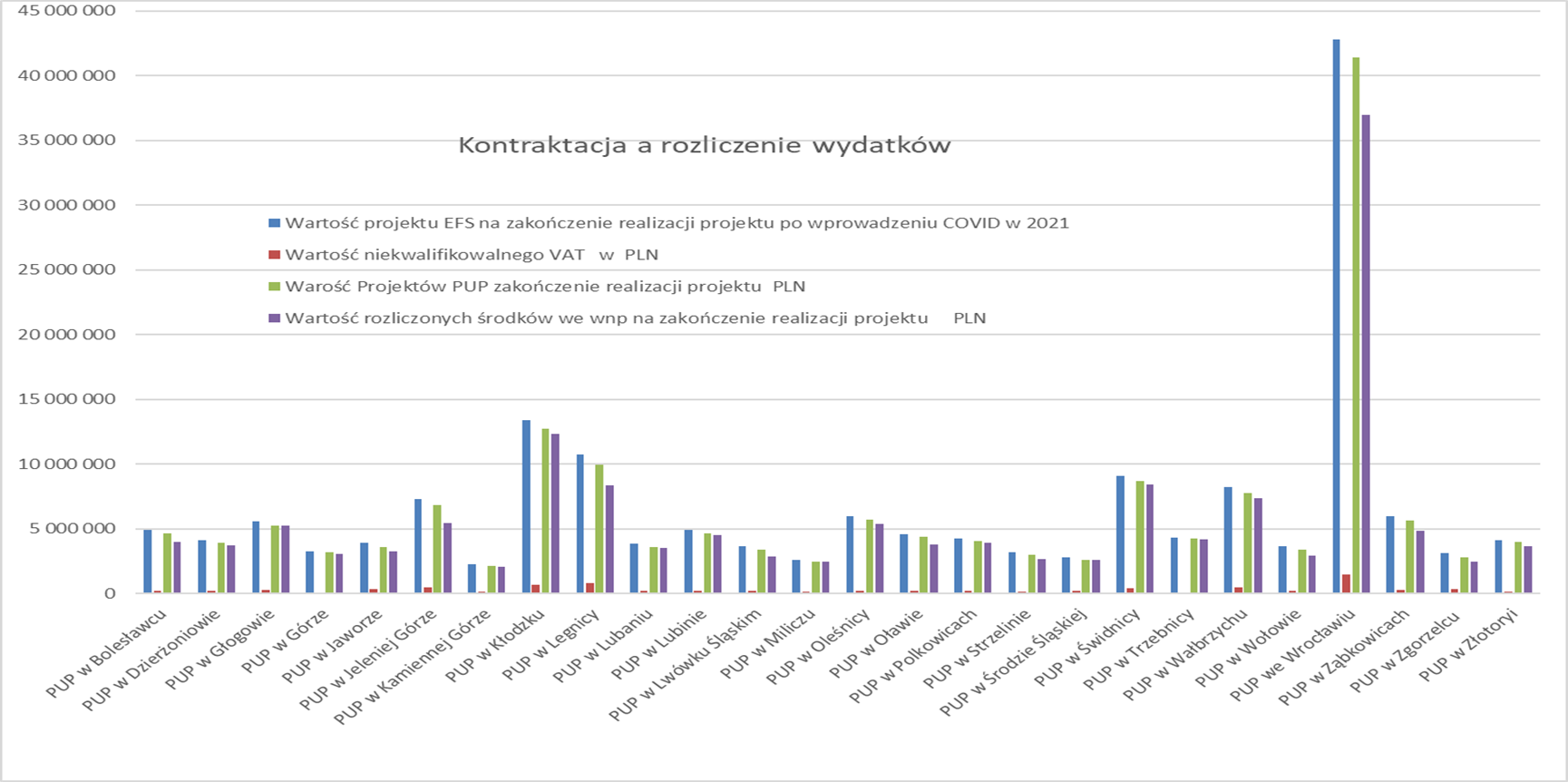 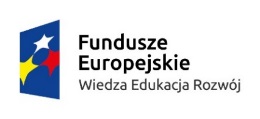 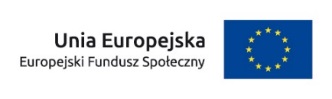 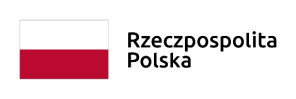 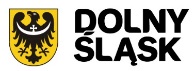 Osiągnięte wskaźniki w naborze nr POWR.01.01.01-IP.10-02-001/20.
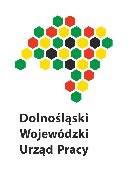 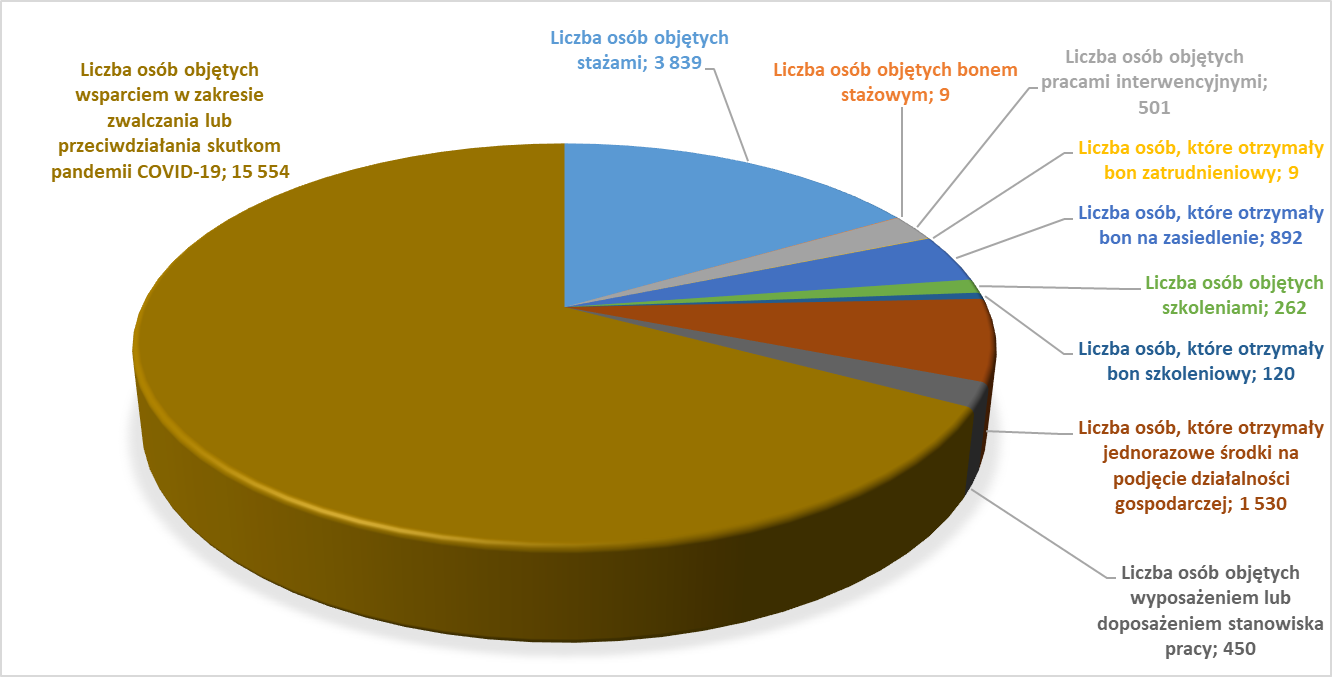 Bezrobotni i Pracujący (COVID-19)
Bezrobotni
67% Pracujący i Firmy COVID-19
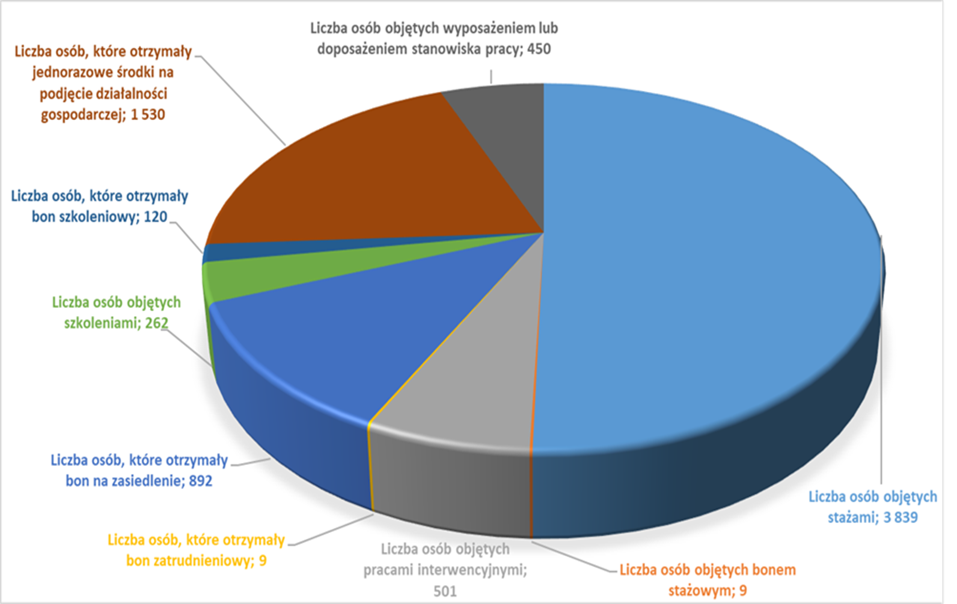 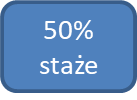 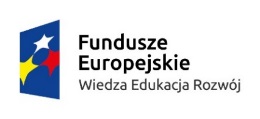 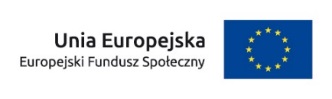 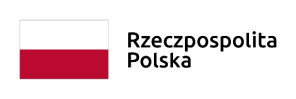 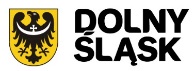 Wykonanie środków art. 15 zzb, 15zzc, 15zze ustawy COVID-19 w ramach PO WER na 30.08.2021 - środki rozliczone w wnp z pomniejszeniem korekt finansowych
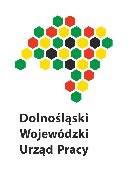 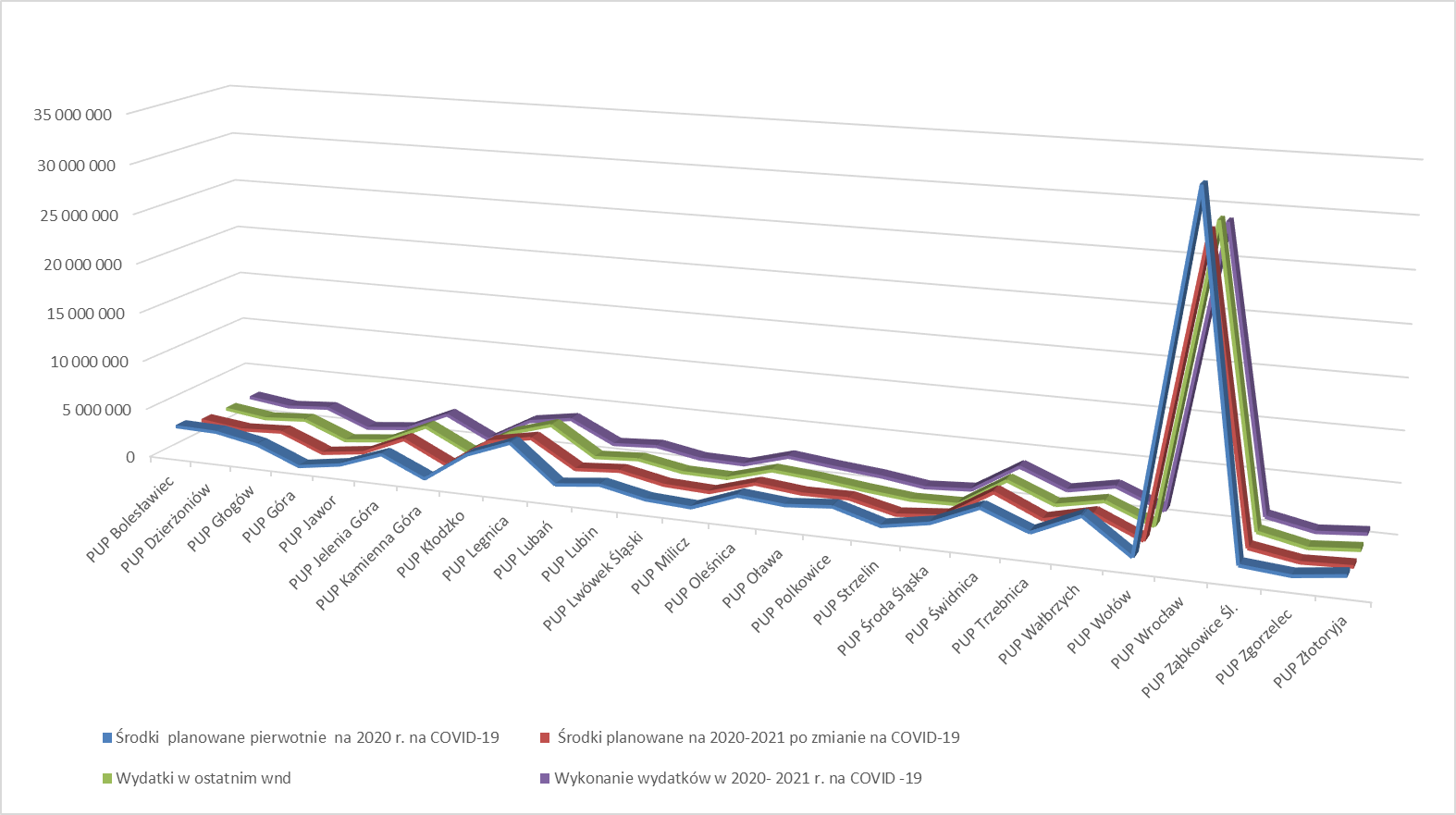 47,5%
52,5%
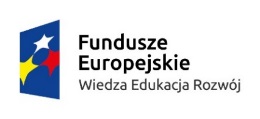 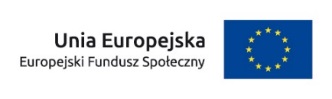 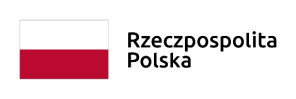 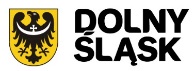 Wykonanie środków art. 15 zzb, 15zzc, 15zze ustawy COVID-19 w ramach PO WER na 30.09.2021 - środki rozliczone w wnp z pomniejszeniem korekt finansowych
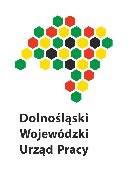 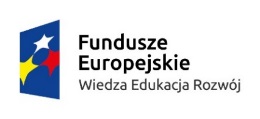 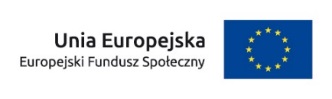 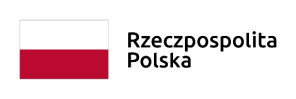 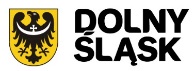 Wykonanie środków art. 15 zzb, 15zzc, 15zze ustawy COVID-19 w ramach PO WER na 30.09.2021 - środki rozliczone w wnp z pomniejszeniem korekt finansowych
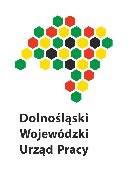 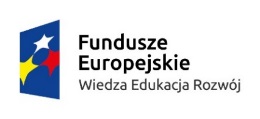 Osoby pracujące objęte wsparciem z art. 15zzb, 15zzc i 15zze
 - dofinansowanie wynagrodzeń z ustawy COVID-19 
w projektach PUP wg powiatów na Dolnym Śląsku
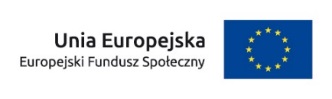 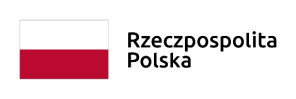 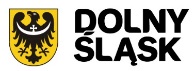 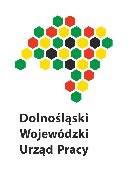 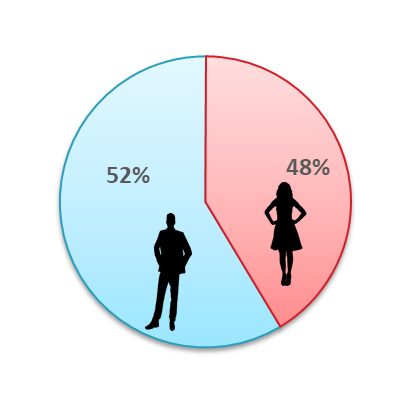 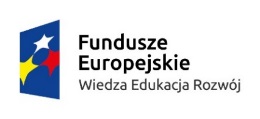 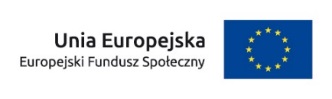 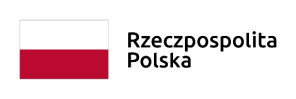 Wskaźniki antycovidowe w projektach PUP na lata 2020-2021- stan na 31.08.2021/2022
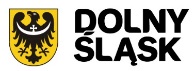 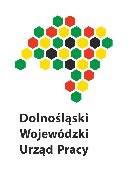 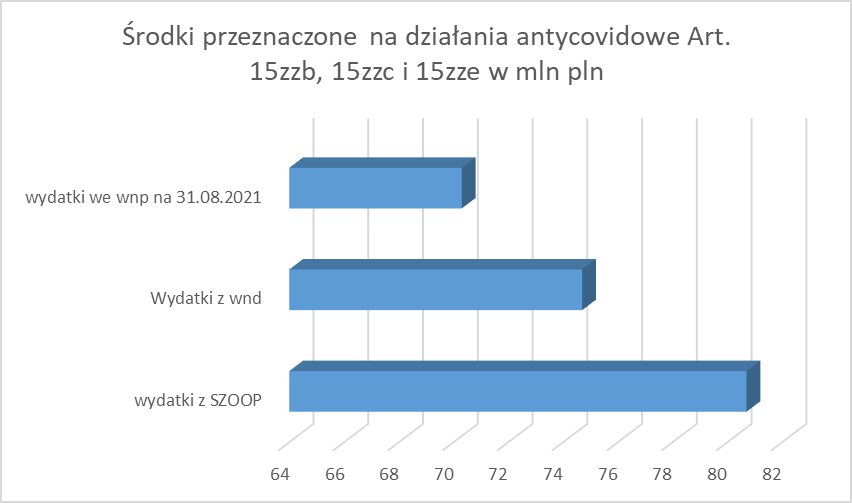 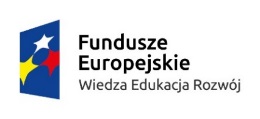 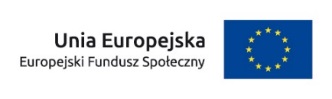 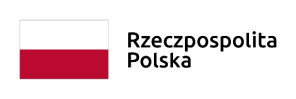 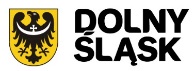 Wskaźniki antycovidowe w projektach PUP na lata 2020-2021- stan na 31.08.2021
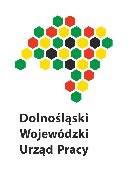 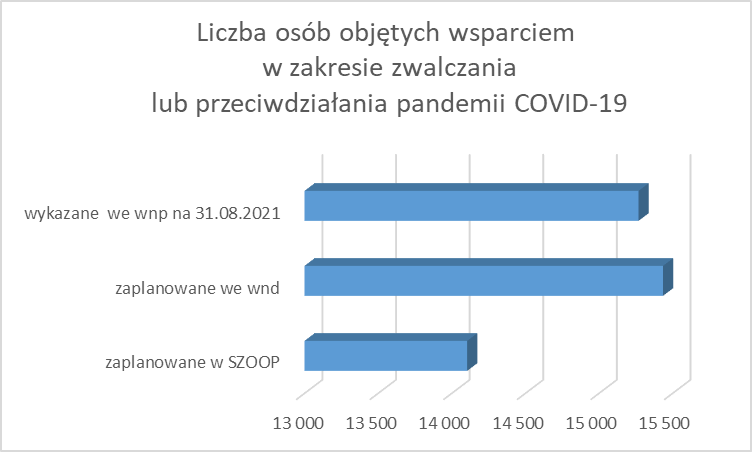 108 %/ 99%
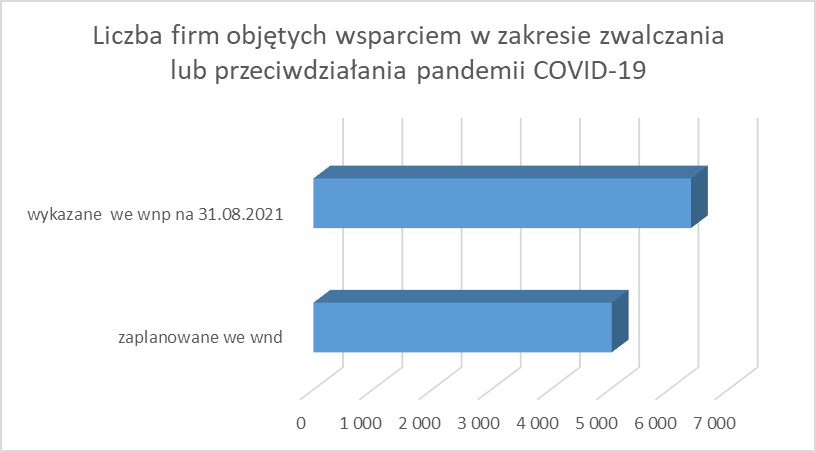 128%
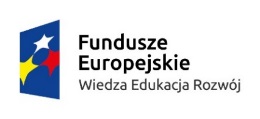 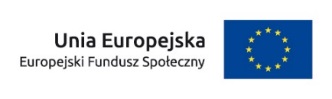 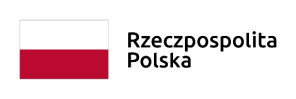 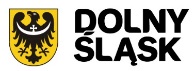 Weryfikacja prawdziwości oświadczeń COVID-19 w PO WER
Liczba wylosowanych do 5% próby wniosków przedsiębiorców
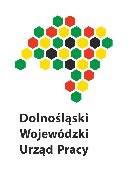 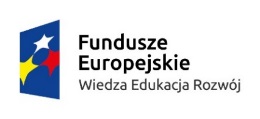 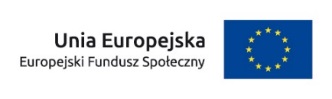 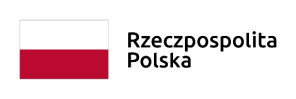 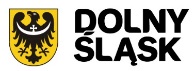 Wyniki Procedury – korekty stwierdzone w 6 PUP:
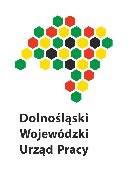 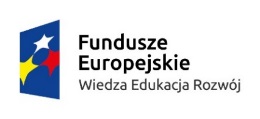 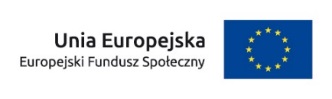 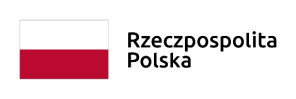 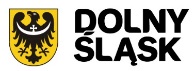 Wyniki kontroli na miejscu w realizowanych projektach z naboru POWR.01.01.01-IP.10-02-001/20
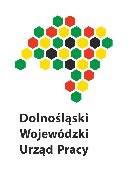 W większości prowadzonych kontroli na miejscu - brak uchybień i nieprawidłowości

Nieprawidłowości:
nieuprawnione wypłacenie dofinansowania z 15zzc osobie-przedsiębiorcy, który zawiesił prowadzenie działalności gospodarczej - do zwrotu z odsetkami

Nieprawidłowo udzielona pomoc de minimis 

Uchybienia: 
zagrożenie nieosiągnięcia wskaźników realizacji i celów projektu

błąd danych w SHRIMP

rozbieżność dat rozpoczęcia udziału w projekcie w SL2014  i dokumentacji papierowej
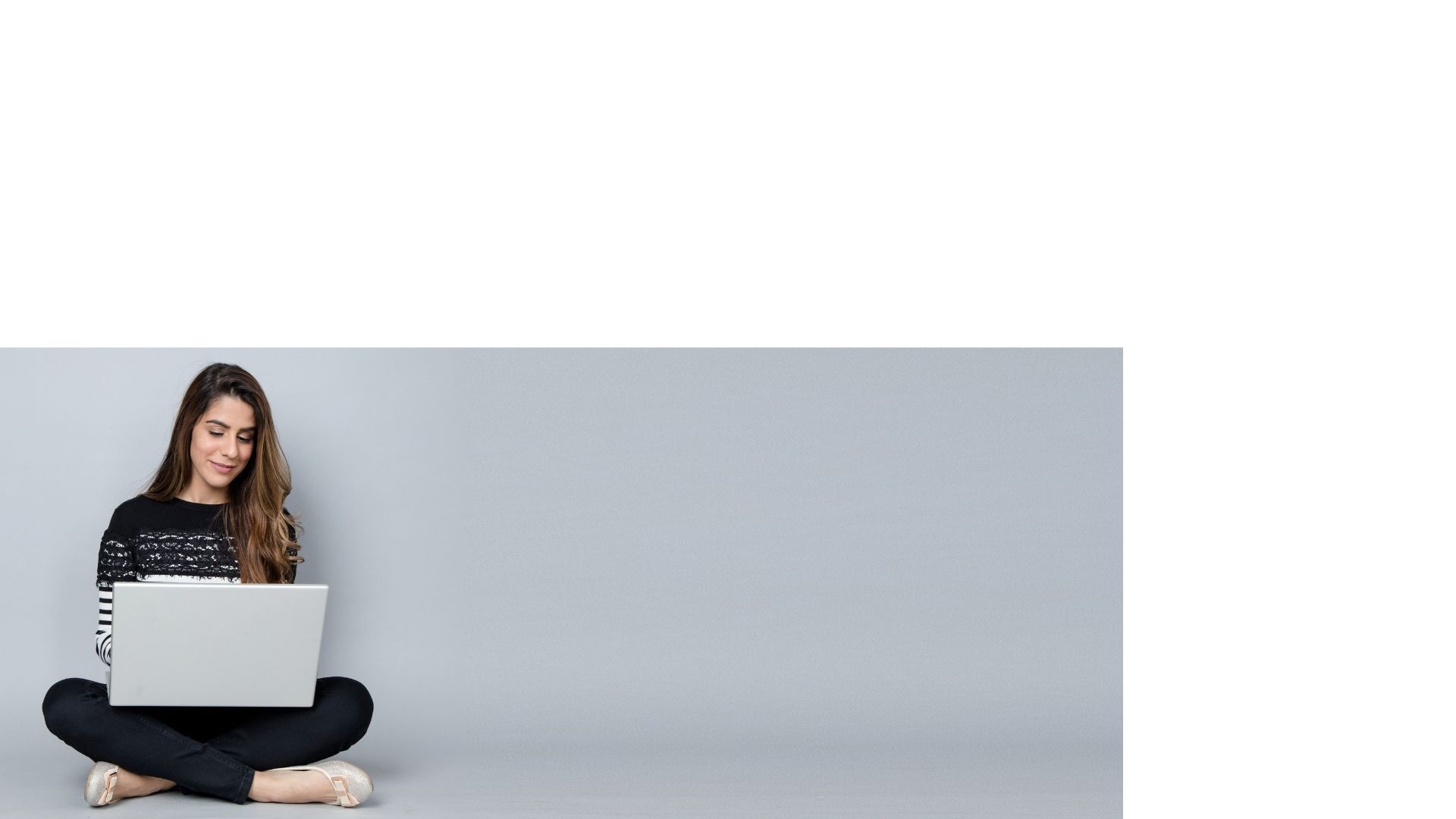 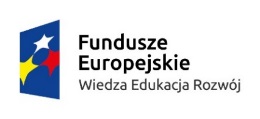 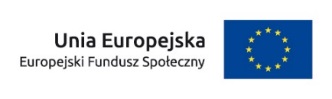 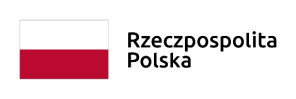 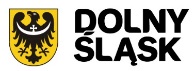 Okres przechowywania dokumentacji projektowej
§ 16 ustęp 3, 4 i 5 Umowy o dofinansowanie
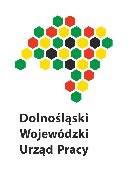 3. Beneficjent zobowiązuje się do przechowywania dokumentacji związanej z realizacją Projektu EFS
przez okres dwóch lat od dnia 31 grudnia roku, w którym złożono do KE zestawienie wydatków, w którym ujęto ostateczne wydatki dotyczące zakończonego Projektu.  
IP informuje Beneficjenta o dacie rozpoczęcia okresu, o którym mowa w zdaniu pierwszym. 
Okres, o którym mowa w zdaniu pierwszym, zostaje przerwany w przypadku wszczęcia postępowania administracyjnego lub sądowego dotyczącego wydatków rozliczonych w Projekcie PUP albo na należycie uzasadniony wniosek Komisji Europejskiej, o czym Beneficjent jest informowany pisemnie.

Roczne zestawienie wydatków do KE - w roku 2023
31.12.2023 + 2 lata  = 31.12.2025 
Przechowywanie dokumentacji do 31.12.2025

4. Beneficjent przechowuje dokumentację związaną z realizacją Projektu EFS w sposób zapewniający dostępność, poufność i bezpieczeństwo oraz jest zobowiązany do poinformowania IP o miejscu jej archiwizacji w terminie 5 dni roboczych od dnia podpisania umowy, o ile dokumentacja jest przechowywana poza jego siedzibą.

5. W przypadku zmiany miejsca archiwizacji dokumentów oraz zawieszenia lub zaprzestania przez Beneficjenta działalności w okresie, o którym mowa w ust. 3, Beneficjent zobowiązuje się niezwłocznie, na piśmie poinformować IP o miejscu archiwizacji dokumentów związanych z realizowanym Projektem EFS.
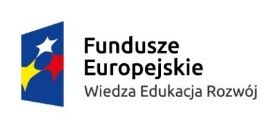 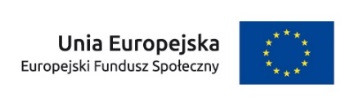 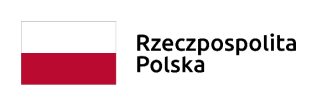 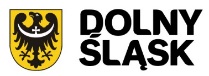 Limit Funduszu Pracy na dofinansowanie Projektów EFS na 2022 w naborze nr  POWR.01.02.01-IP.10-02-003/20 wynosił 57,3 mln PLN. 

Po zwiększeniu Limitu FP na 2022r. do 60 mln pismem MFiPR znak sprawy: DZF-V.6610.3.2021.AN.5 z 18.10.2021 mamy w umowach: 

Projekt EFS: 66,8 mln PLN na lata 2021-2022  w tym 60 mln PLN na 2022 r.
Projekt PUP: 60,7 mln PLN na lata 2021-2022 w tym 54,7 mln PLN na 2022 r.
Wdrażanie projektów 
                   z okresem realizacji X.2021-XII.2022
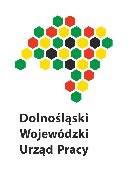 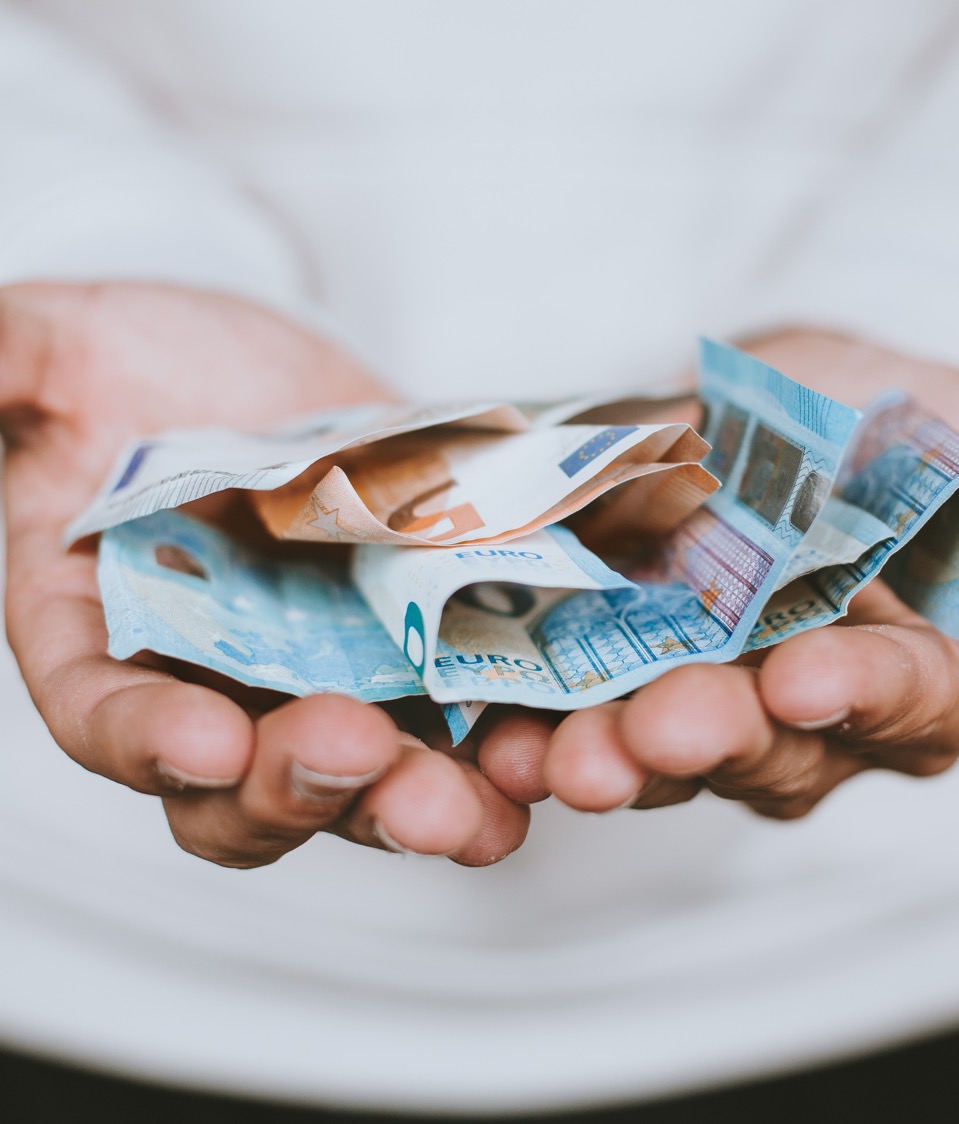 od 12% do 75%
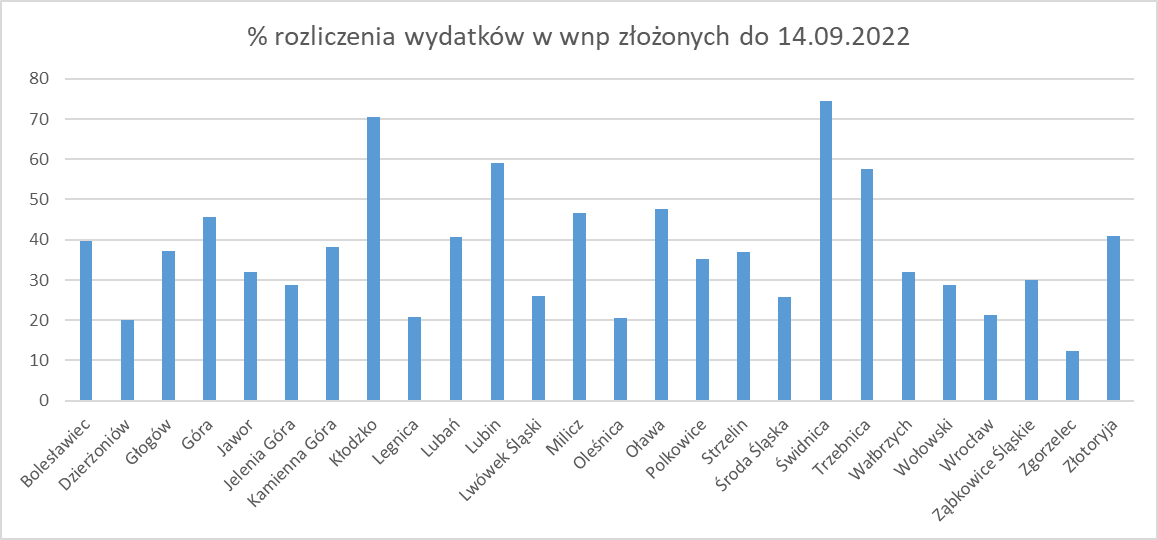 Niska efektywność wydatkowania środków wg stanu na 31.08.2022
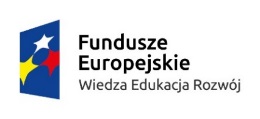 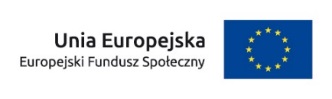 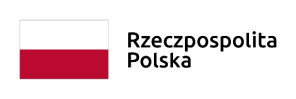 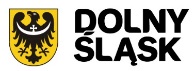 Problemy we wdrażanych projektach
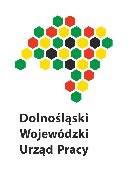 Niski stopień wykonania we wnioskach o płatność projektów z naboru nr POWR.01.01.01-IP.10-02-003/20
We WNP rozliczane wydatki narastająco od października 2021 roku do czerwca/lipca 2022 roku na poziomie 12 do 75%

Projekty, z okresem realizacji do 31 grudnia 2022 roku są po połowie okresu realizacji

10 na 26 Beneficjentów we WNP do maja/czerwca 2022 roku miało wykonanie na poziomie około 20%, teraz - 5 PUP



Mała liczba osób w statystykach PUP, które spełniają kryteria uczestnictwa w projekcie

Sytuacja na rynku pracy – do urzędów wpływają oferty pracy bardziej atrakcyjne finansowo niż oferta w projektach

W dotacjach konkurencja w projektach konkursowych gdzie jest oferowane 6 miesięczne wsparcie pomostowe i niepewność z powodu wprowadzenia przepisów Nowego ładu

Kobiety często nie są w pełni dyspozycyjne - mają pod opieką dzieci i osoby zależne

Osoby pochodzące z Ukrainy wolą zatrudnienie bezpośrednio u pracodawców

Pracodawcy niechętnie zatrudniają osoby młode, ponieważ szybko rezygnują z pracy z powodów zarobkowych

Spadek zainteresowania bonami na zasiedlenia przez rosnąca inflację, koszty utrzymania w nowym miejscu zamieszkania

Staże są formą mało atrakcyjne finansowo, bezrobotni wolą zatrudnienie niż staż
Przyczyny
niski stopień wykonania w składanych wniosków o płatność projektów PUP z Poddziałania 1.1.1 PO WER
Zalecenia DWUP
Dokonać przeglądu projektu i zgłosić zmiany na formy bardziej atrakcyjne dla uczestników
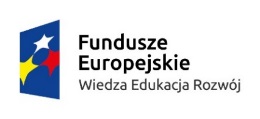 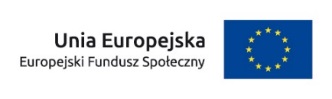 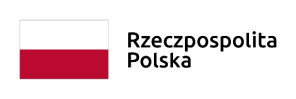 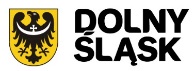 Wyniki kontroli na miejscu w realizowanych projektach z naboru POWR.01.01.01-IP.10-02-003/20
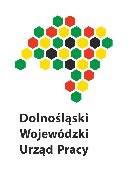 W 2022 roku przeprowadzono  kontrole na miejscu w 4 projektach 

W 3 kontrolach na miejscu - brak uchybień i nieprawidłowości

W 1 kontroli stwierdzono 1 Uchybienie:

 Uchybienie - na listach obecności stażystów zastosowano błędną kolorystykę logotypów  tj. znaki kolorowe zostały wydrukowane w wersji czarno-białej

Zalecenie - udostępnienie podmiotom realizującym staże wersji monochromatycznej logotypów i egzekwowanie ich prawidłowego stosowania przy oznakowaniu dokumentów – wersje wydruków czarno-białe 

Kontrola działań informacyjnych – plakaty i strony internetowe z flagą i godłem RP
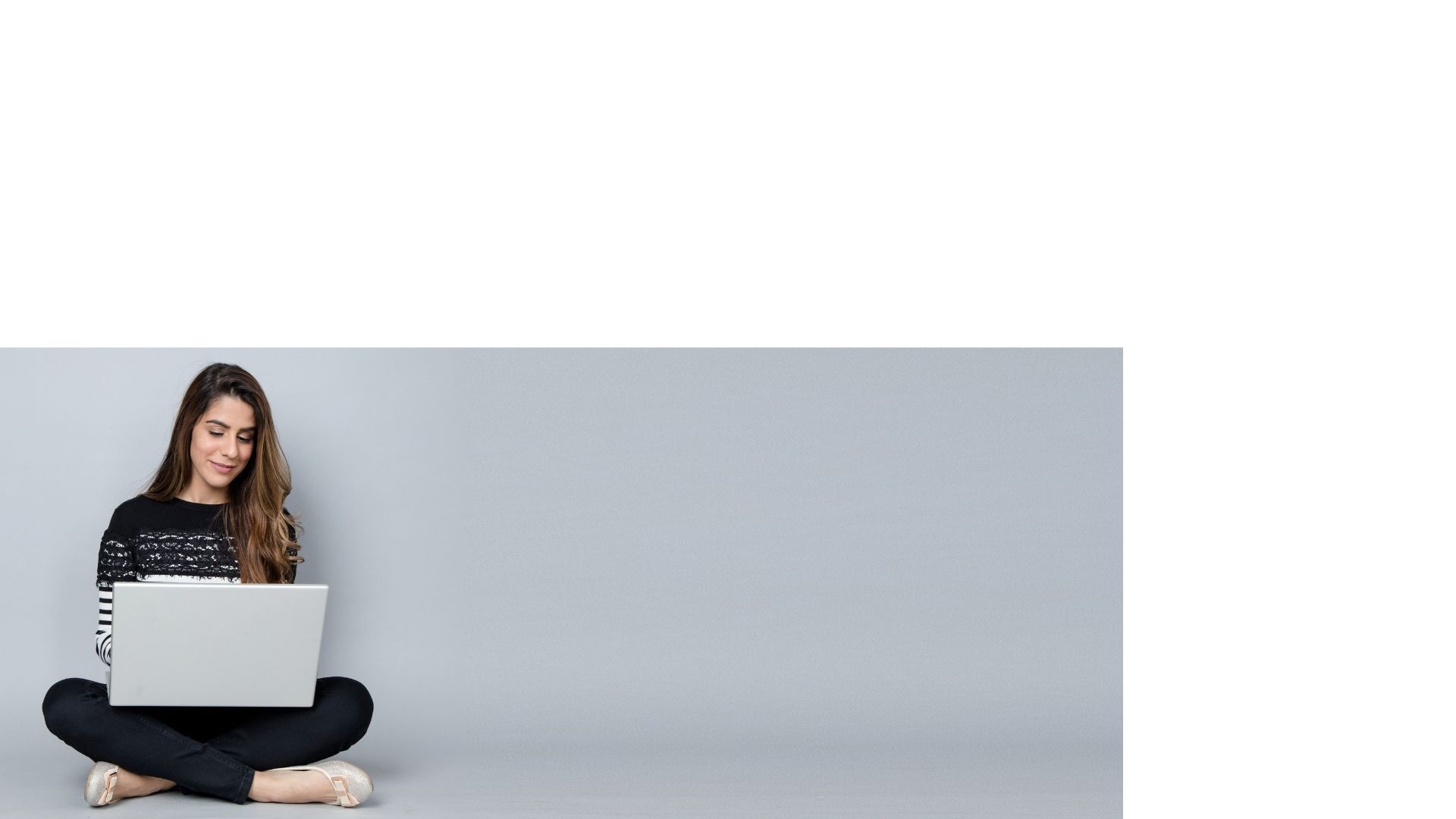 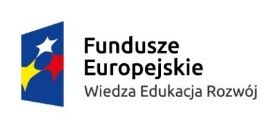 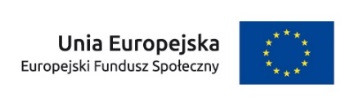 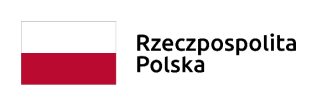 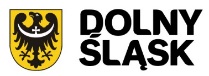 Zamykanie projektów X.2021 – XII.2022
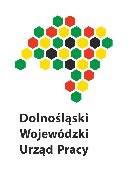 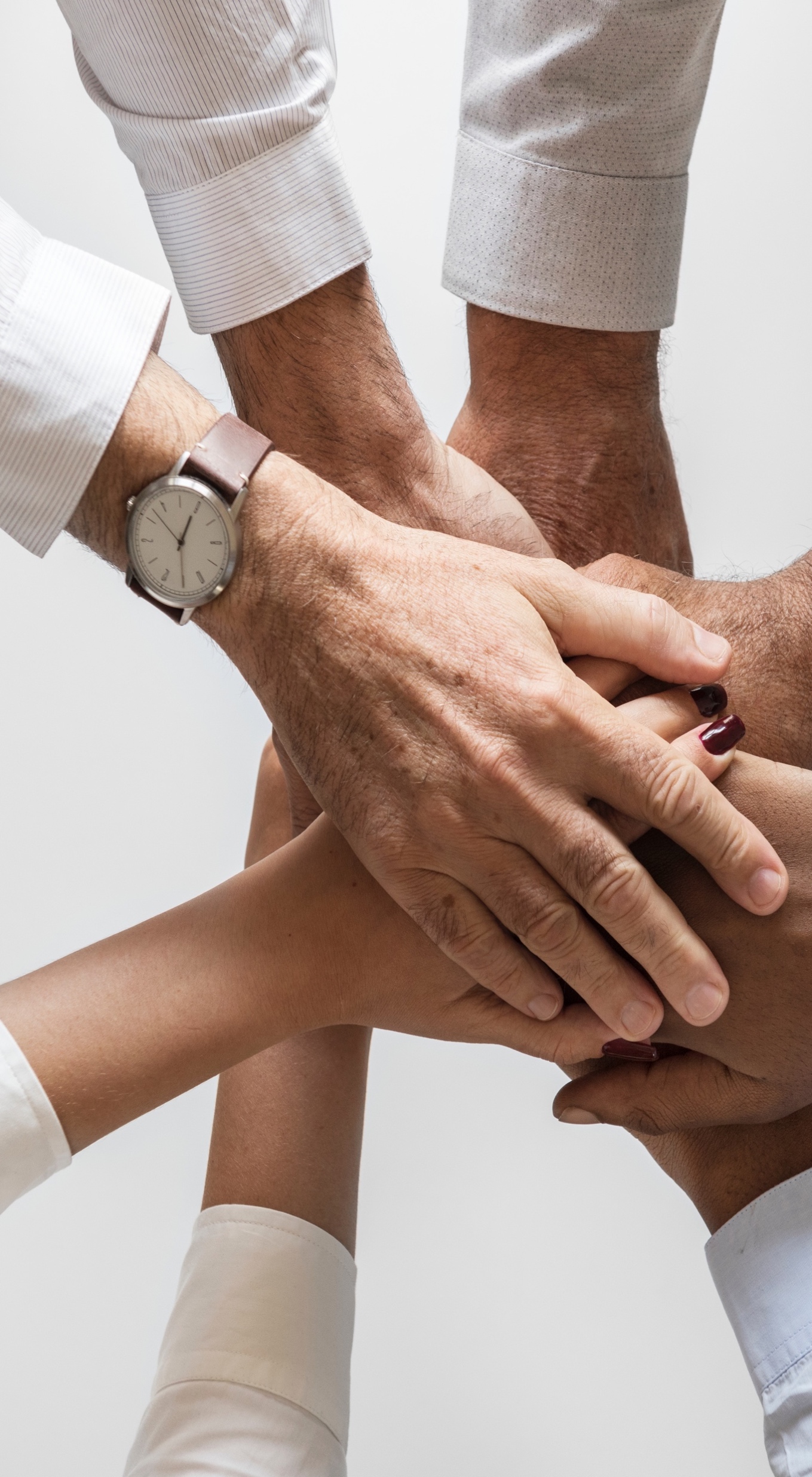 Obowiązki Beneficjentów  dotyczące końcowego rozliczenia projektu wynikają z:
Wytycznych w zakresie realizacji przedsięwzięć z udziałem  środków Europejskiego Funduszu Społecznego w obszarze rynku pracy na lata 2014-2020; 

Wytycznych z zakresie kwalifikowalności wydatków w ramach Europejskiego Funduszu Rozwoju Regionalnego, Europejskiego Funduszu Społecznego oraz Funduszu Spójności na lata 2014-2020; 

Umowy o dofinansowanie projektu  w ramach PO WER 2014-2020.
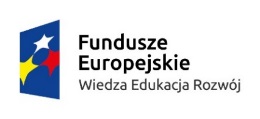 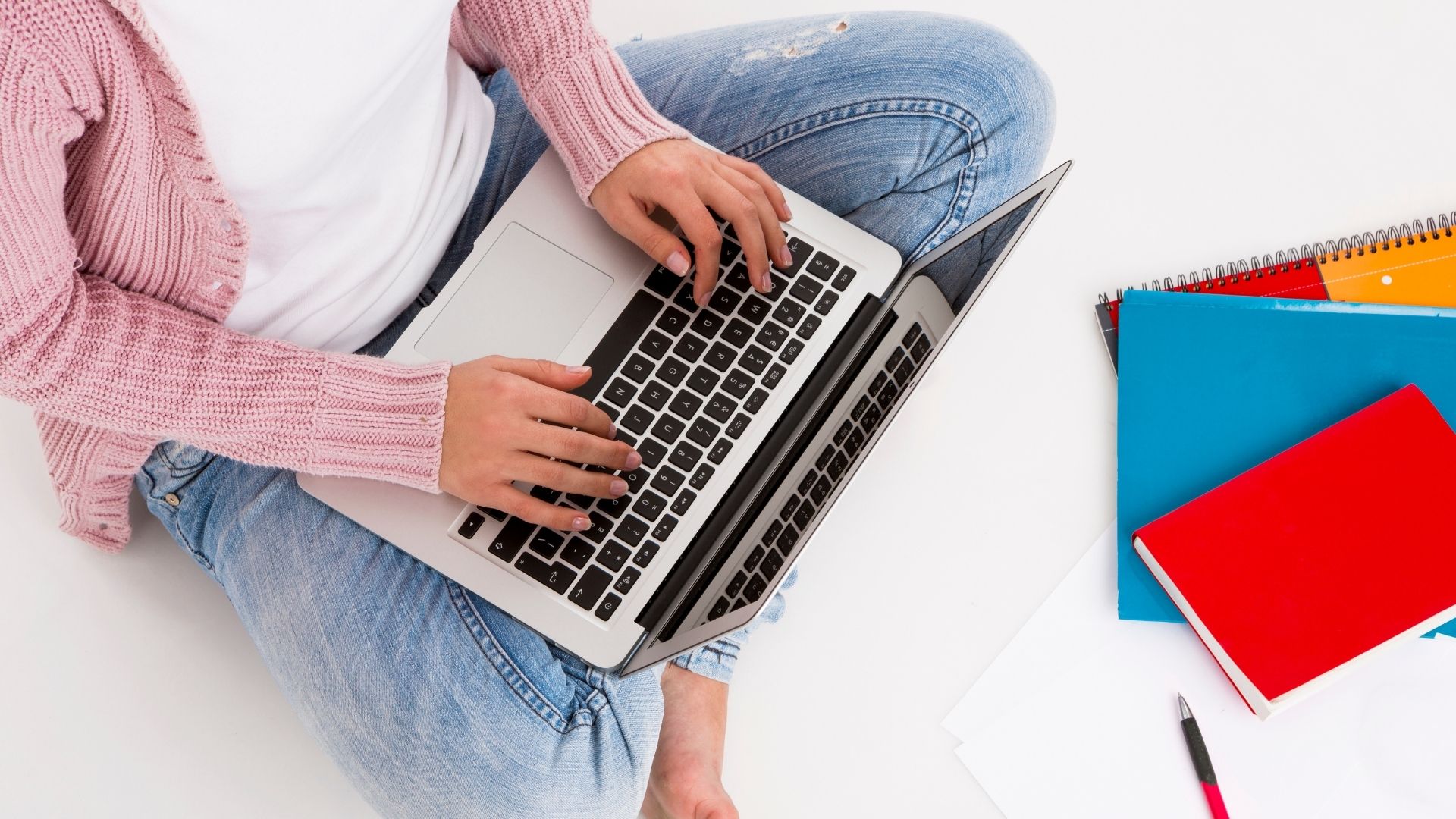 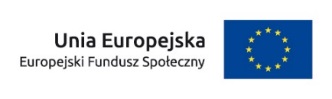 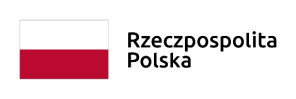 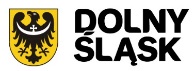 Składanie wniosku końcowego o płatność  - zalecenia
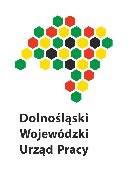 zaznaczyć następujące opcje rodzaju wniosku: 
wniosek o refundację 
wniosek sprawozdawczy
wniosek końcowy

wpisać we wniosku o płatność w oświadczeniu o miejscu przechowywania dokumentacji pełne dane adresowe PUP (nazwa, adres)

w polu Planowany przebieg realizacji wpisać np. Realizacja projektu zakończona

przesłać wraz z końcowym wnioskiem o płatność Formularz monitorowania uczestników projektu uzupełniony o wszystkie dane dotyczące sytuacji uczestników projektu na rynku pracy

dostosować w końcowych wnioskach o płatność montaż globalnie na EFS i BP, tj. wydatki kwalifikowalne objęte bieżącym wnioskiem należy podzielić na źródła finansowania tak, aby podział na źródła rozliczanej kwoty dofinansowania  narastająco był zgodny z montażem określonym w § 2, ust. 3  Umowy o dofinansowanie projektu tj. 
środki wspólnotowe – 84,28%, 
wkład krajowy – 15,72%.
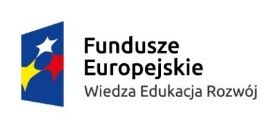 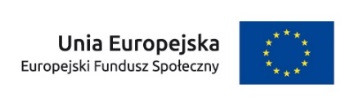 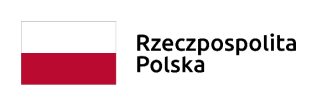 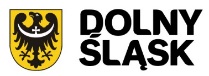 Zamykanie projektów X.2021 – XII.2022
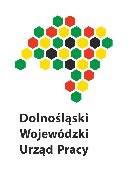 Składanie wniosku końcowego o płatność  - § 10 Umowy o dofinansowanie
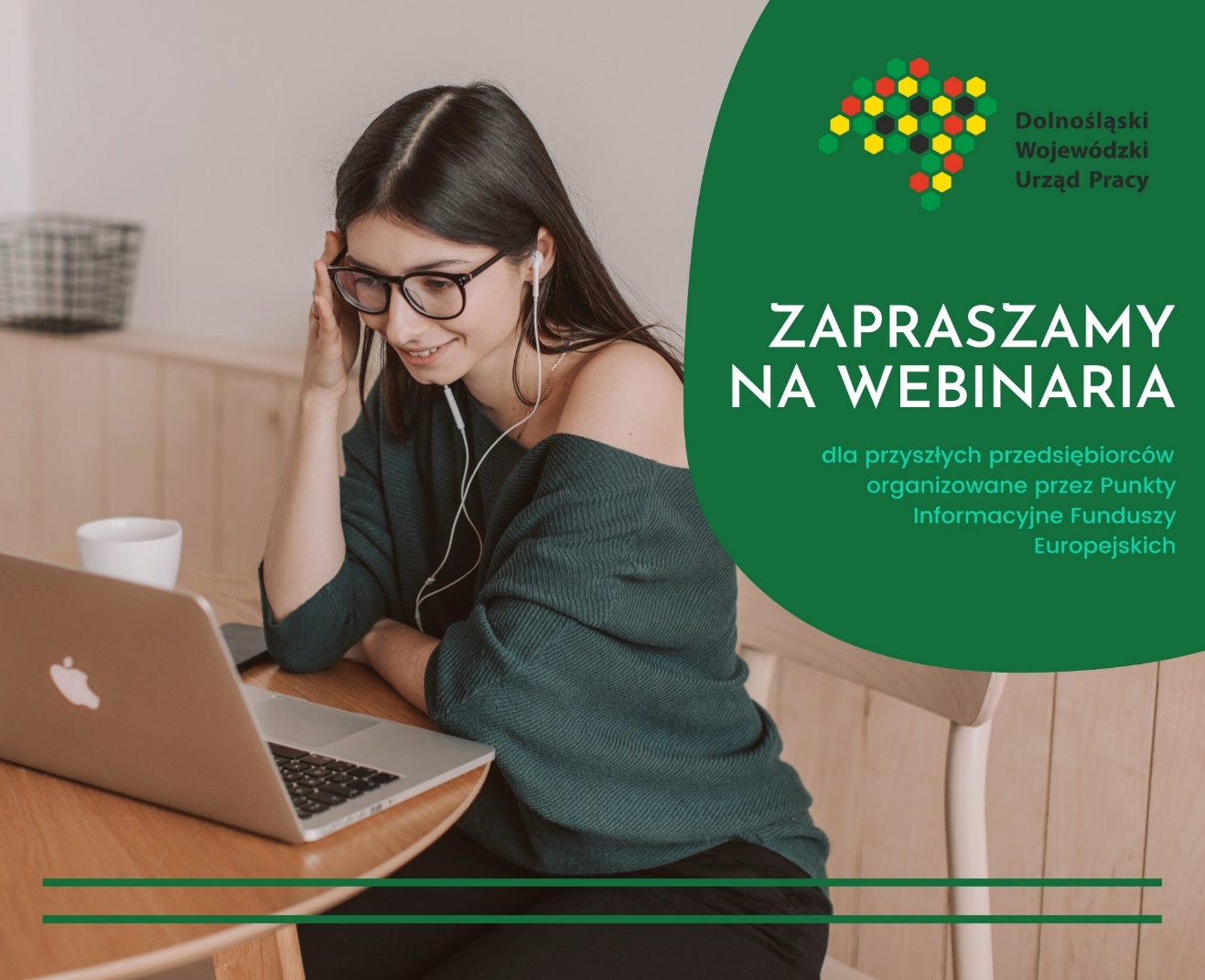 1.Beneficjent składa wnioski o płatność w ramach Projektu PUP za okresy rozliczeniowe, zgodnie z harmonogramem płatności stanowiącym załącznik nr 4 do umowy, w terminie do 10  dni roboczych od zakończenia okresu rozliczeniowego, a końcowy wniosek o płatność w terminie do 30 dni kalendarzowych od dnia zakończenia okresu realizacji projektu, o którym mowa w § 3, 
     z zastrzeżeniem ust 1a.  Zmiana treści załącznika nr 4 nie wymaga formy aneksu do umowy. 

1a. Jeżeli Beneficjent udzielał dofinansowania podjęcia działalności gospodarczej w ostatnich 3 miesiącach okresu realizacji projektu, o którym mowa w § 3, termin na złożenie końcowego wniosku o płatność ulega wydłużeniu na pisemną prośbę Beneficjenta złożoną do 10 dni roboczych od zakończenia okresu realizacji Projektu EFS - do 16 stycznia 2023. W takim przypadku termin 30 dni, o którym mowa w ust. 1, liczony jest od zatwierdzenia ostatniego rozliczenia dotacji uczestnika projektu, przy czym termin ten jest potwierdzany pisemnie przez IP.
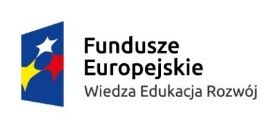 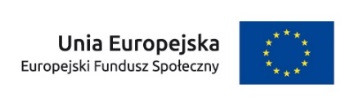 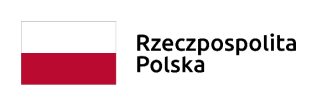 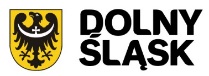 Wniosek końcowy o płatność  - § 10 ust 6 i 7 Umowy i Wytyczne FP
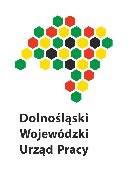 Zamykanie projektów X.2021 – XII.2022
Beneficjent powinien ująć każdy wydatek kwalifikowalny we wniosku o płatność przekazywanym do Instytucji Pośredniczącej w terminie do 3 miesięcy od dnia jego poniesienia, przy czym w przypadku dofinansowania podjęcia działalności gospodarczej termin 3 miesięcy liczony jest od dnia zatwierdzenia przez Beneficjenta rozliczenia przedstawionego przez uczestnika projektu.

Beneficjent jest zobowiązany do rozliczenia całości otrzymanego dofinansowania, o którym mowa w § 2 ust. 1 pkt 1 w końcowym wniosku o płatność.

Zgodnie z Wytycznymi w zakresie realizacji projektów finansowanych ze środków Funduszu Pracy w ramach programów operacyjnych współfinansowanych z EFS na lata 2014-2020,  niewykorzystane w roku budżetowym środki FP w ramach umowy o dofinansowanie projektu, pozostające na rachunku bankowym samorządu powiatu, pozostają na tym rachunku bankowym z przeznaczeniem na wypłatę zasiłków dla osób bezrobotnych i innych obligatoryjnych świadczeń.  
W przypadku gdy na potrzeby projektu EFS został wyodrębniony rachunek bankowy pomocniczy, środki niewykorzystane powinny zostać przeksięgowane na podstawowy rachunek bankowy samorządu powiatu.
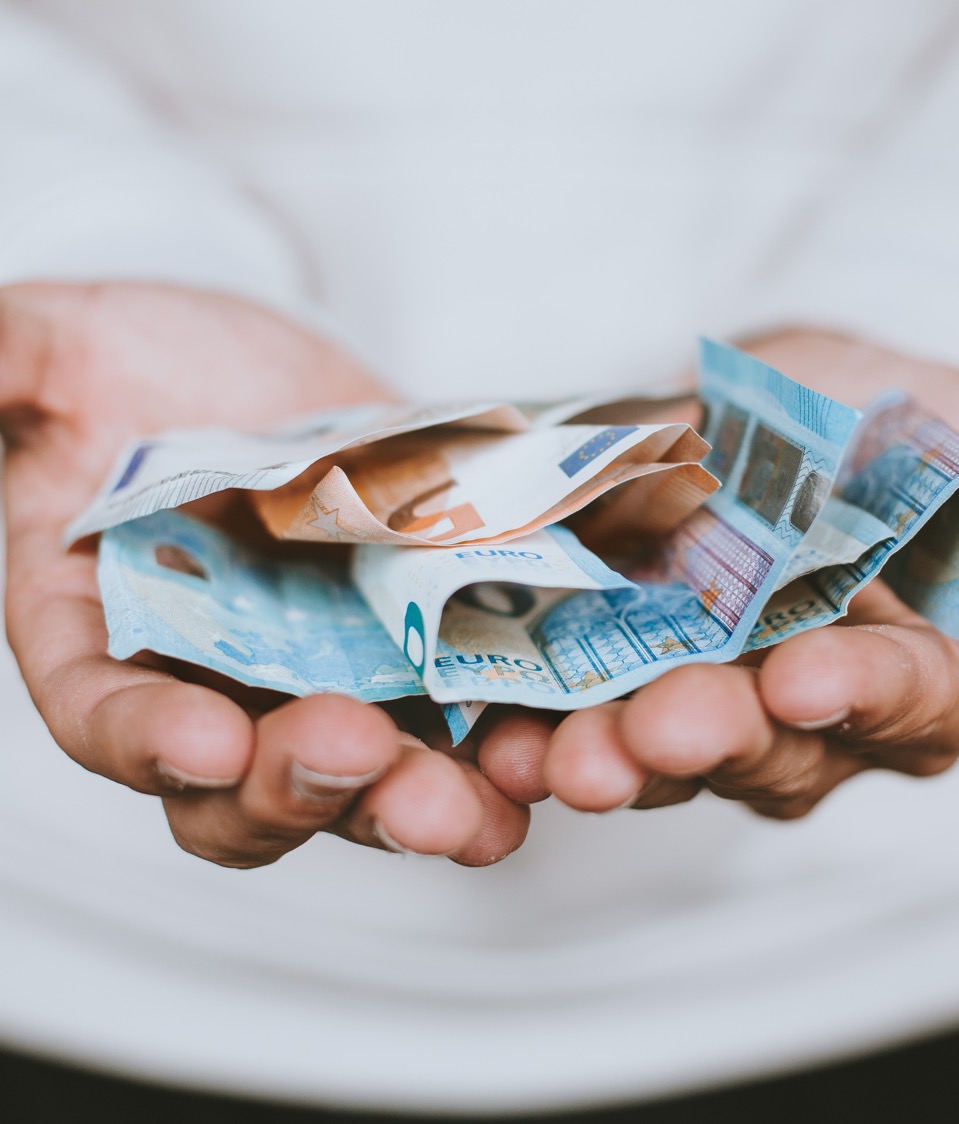 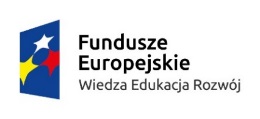 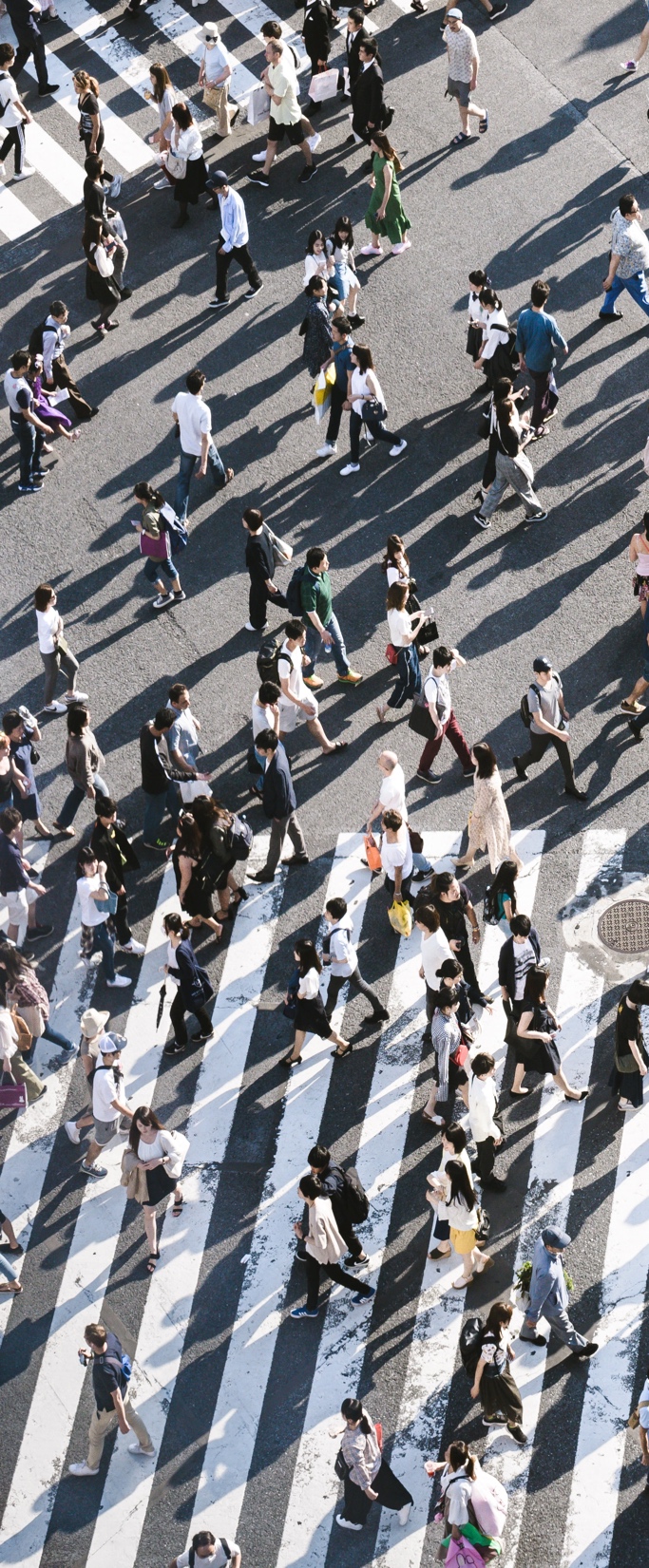 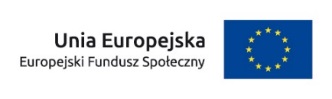 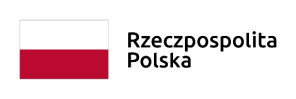 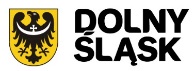 Kontrole w projekcie wstrzymują terminy na weryfikację wnp - §11 ust. 2  Umowy
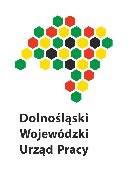 2. W przypadku gdy: 
1) w ramach Projektu PUP jest dokonywana kontrola na miejscu  i został złożony końcowy wniosek o płatność,
2) IP zleciła kontrolę doraźną na miejscu w związku ze złożonym wnp
bieg terminów weryfikacji, o których mowa w ust. 1, w stosunku do ww. wnp, ulega zawieszeniu do dnia przekazania przez Beneficjenta do IP informacji o wykonaniu lub zaniechaniu wykonania zaleceń pokontrolnych, chyba że wyniki kontroli nie wskazują na wystąpienie wydatków niekwalifikowalnych w Projekcie lub nie mają wpływu na rozliczenie końcowe Projektu PUP.
Beneficjent informuje Instytucję Pośredniczącą o innych kontrolach - §17 ust. 4 Umowy
4. Beneficjent zobowiązuje się niezwłocznie poinformować IP o każdej kontroli prowadzonej przez inne niż IP uprawnione podmioty, w ramach której weryfikacji podlegają wydatki rozliczane w Projekcie PUP. Beneficjent przekaże do IP kserokopie potwierdzonych za zgodność z oryginałem wyników ww. kontroli w terminie 5 dni roboczych od dnia ich otrzymania - np. kontrole NIK, DUW
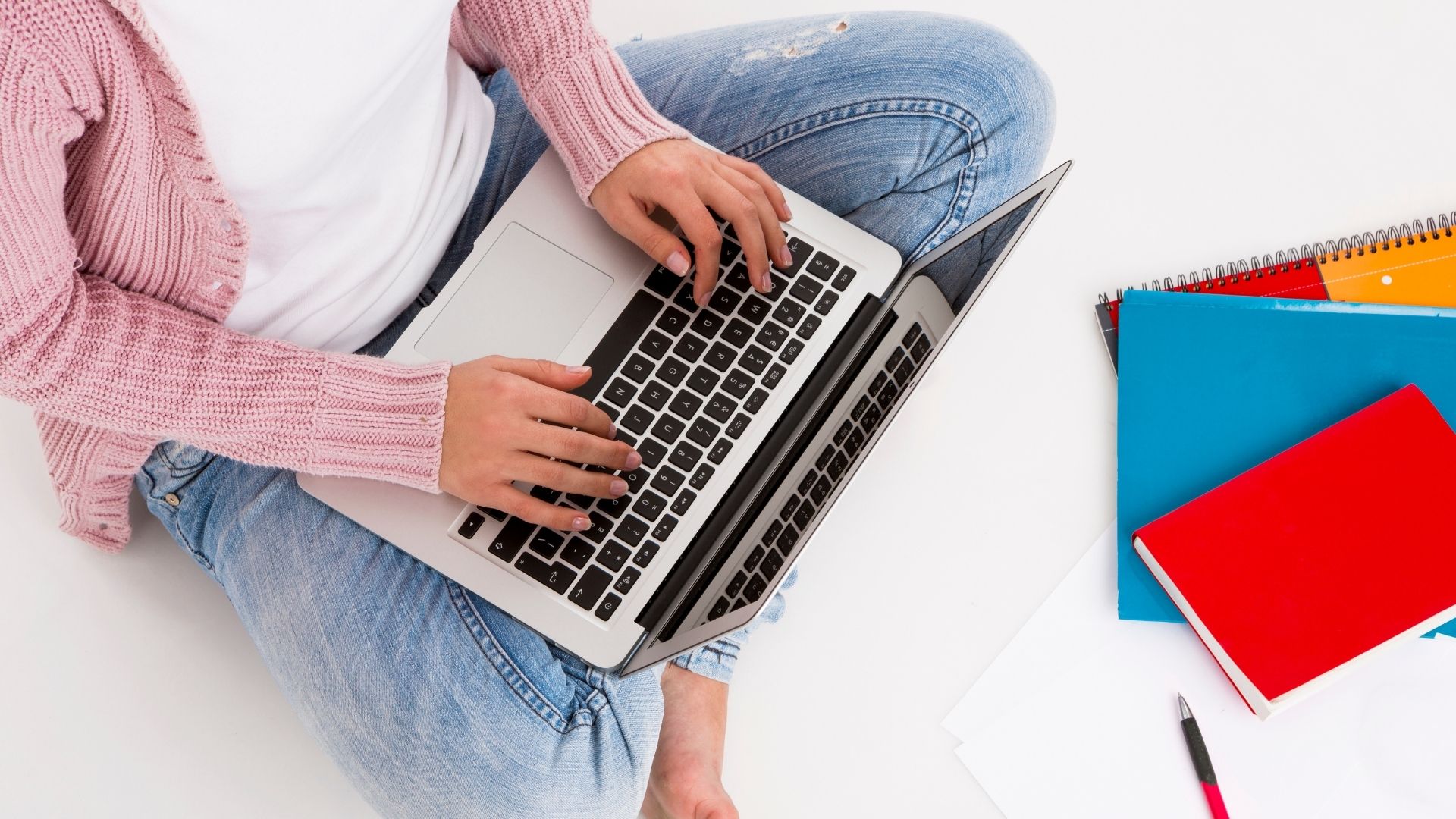 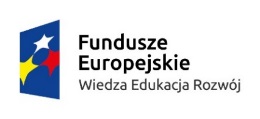 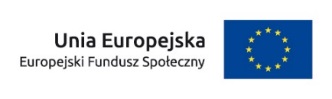 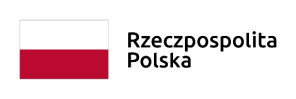 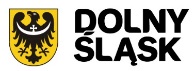 Dokumenty składane do badania próby - §11 ust. 7 i 8  Umowy
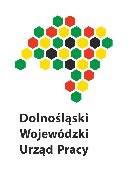 7. IP zobowiązuje się do zatwierdzenia (…) końcowego WNP w terminie 120 dni kalendarzowych od dnia przedłożenia jego pierwszej wersji. 

Gdy w terminie 5 dni roboczych Beneficjent nie przedłoży wskazanych przez IP dokumentów potwierdzających kwalifikowalność wydatków ujętych we WNP, w tym:
ostatecznych danych uczestników projektu, 
informacji o realizacji wskaźników 
oraz stopniu spełnienia kryterium efektywności zatrudnieniowej, 
IP uznaje w tej części wydatki za niekwalifikowalne. 


8. Po zakończeniu realizacji Projektu PUP Beneficjent zobowiązuje się przekazać za pośrednictwem SL2014, w terminie 100 dni kalendarzowych od dnia zakończenia realizacji Projektu PUP, ostatecznych danych na temat stopnia spełnienia kryterium efektywności zatrudnieniowej, od czego uzależnione jest zatwierdzenie końcowego wnp i rozliczenie Projektu PUP. 

Wzór informacji o wykonaniu wskaźnika efektywności zatrudnieniowej określa IP.
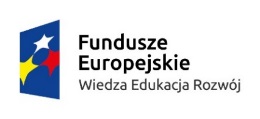 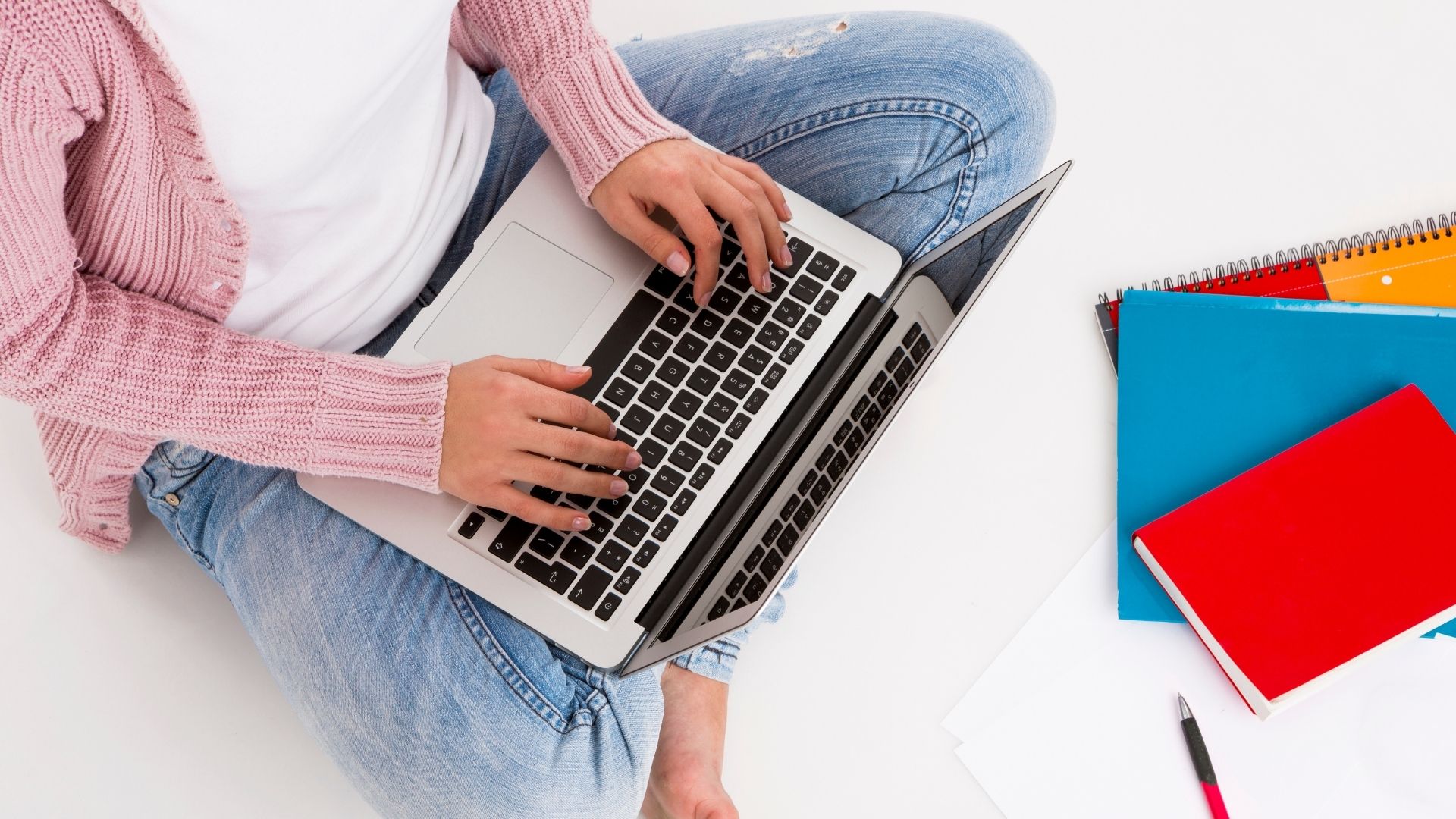 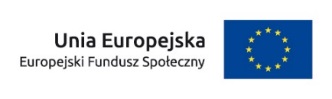 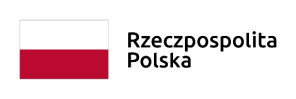 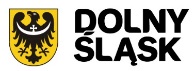 Dokumenty składane do badania próby - §16 ust. 1 i 2 Umowy
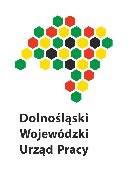 Beneficjent zobowiąże uczestników projektu na etapie ich rekrutacji do Projektu PUP, do: 

przekazania informacji dotyczących ich sytuacji po zakończeniu udziału w Projekcie PUP (do 4 tygodni od zakończenia udziału) zgodnie z zakresem danych określonych w Wytycznych w zakresie monitorowania (tzw. wspólne wskaźniki rezultatu bezpośredniego)

dostarczenia dokumentów potwierdzających osiągnięcie efektywności zatrudnieniowej po zakończeniu udziału w Projekcie EFS (do 3 miesięcy od zakończenia udziału). 

W Formularzu monitorowania uczestników projektu do końcowego wnp w: 
Sytuacji (1) osoby w momencie zakończenia udziału w projekcie i 
Sytuacji (2) osoby w momencie zakończenia udziału w projekcie 
wskazać właściwy rezultat (nie może zostać sytuacja w trakcie monitorowania, bo uczestnik ma przekazać w ciągu 4 tygodni informację o jego sytuacji).
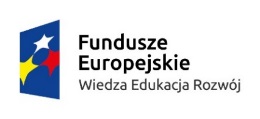 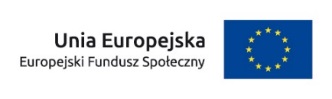 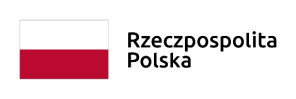 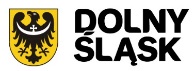 Weryfikacja kryterium efektywności zatrudnieniowej
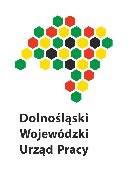 W opinii IZ PO WER weryfikacja sposobu spełnienia przez Beneficjenta kryterium efektywności zatrudnieniowej powinna zostać prowadzona przez IP na podstawie:
 zestawienia zawierającego wykaz uczestników, którzy zakończyli udział w projekcie z informacją, które z tych osób podjęły zatrudnienie zgodnie z wytycznymi dot. kryterium. 

Na podstawie ww. zestawienia IP dokonuje wyboru dokumentów do weryfikacji spełnienia kryterium na próbie, tj. co najmniej 5% uczestników ujętych w zestawieniu – wybieramy efektywnych.

Zestawienie i próba muszą obejmować uczestników, którzy podjęli zatrudnienie, zgodnie z zapisami Wytycznych w zakresie realizacji przedsięwzięć z udziałem środków EFS w obszarze rynku pracy na lata 2014-2020.

Dokumenty potwierdzające spełnienie kryterium efektywności zatrudnieniowej w projektach PUP:

 umowy potwierdzające podjęcie zatrudnienia / wpis do CEiDG albo KRS

lub dane dostępne w systemie ZUS, zgodnie z zapisami Wytycznych w zakresie realizacji przedsięwzięć z udziałem środków EFS w obszarze rynku pracy na lata 2014-2020, do których PUP ma dostęp za pomocą systemu Syriusz.
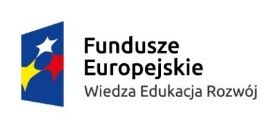 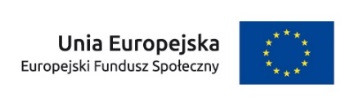 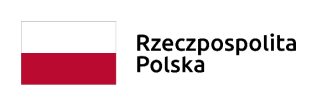 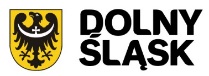 Reguła proporcjonalności
Osiągnięcie planowanych założeń
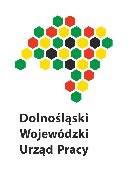 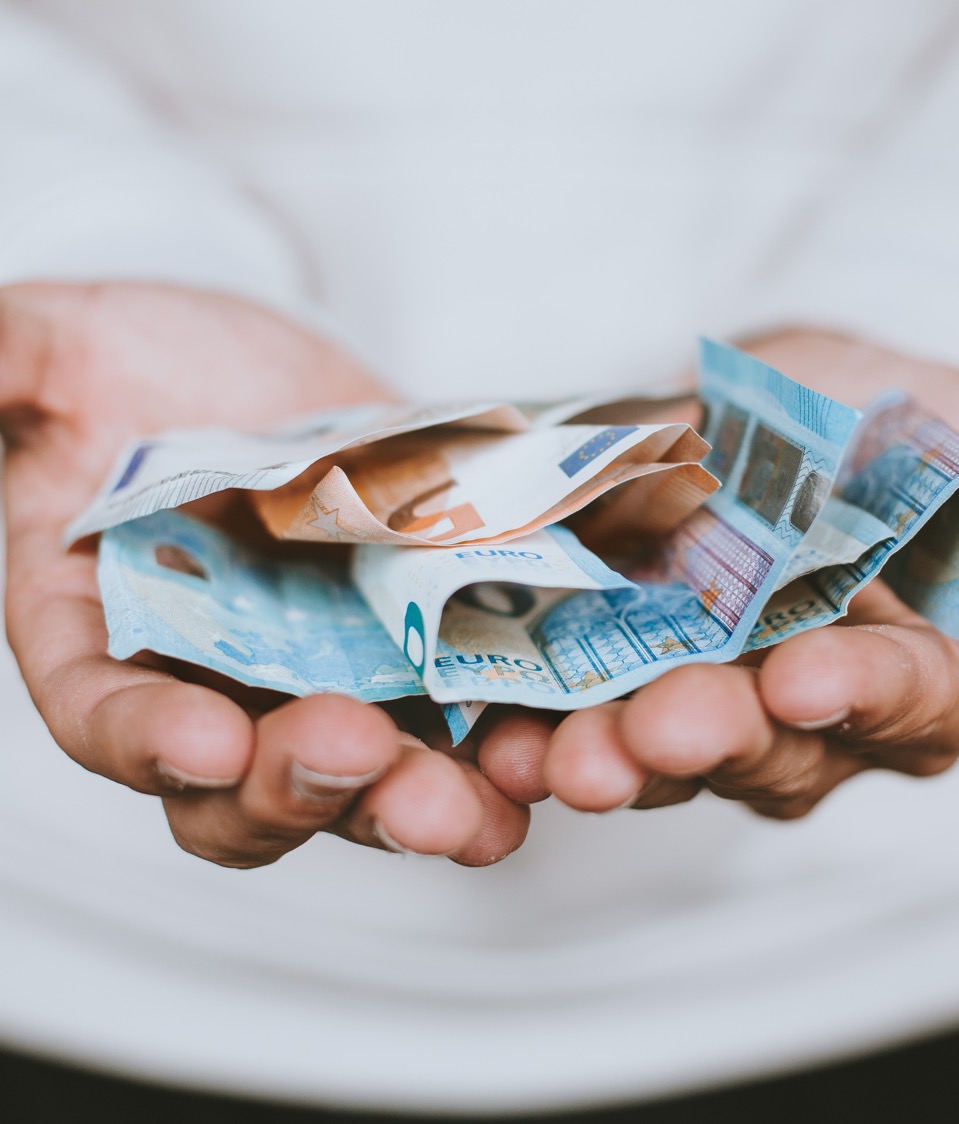 W przypadku  nieosiągnięcia założonych wskaźników należy przesłać wyczerpujące informacje na temat przyczyn zaistniałej sytuacji oraz działań podjętych w celu zrealizowania projektu zgodnie z pierwotnymi założeniami. 

Zgodnie z Wytycznymi z zakresie kwalifikowalności wydatków w ramach EFRR, EFS oraz FS na lata 2014-2020  Rozdział 8, Podrozdział 8.8 Reguła proporcjonalności pkt. 8:
 
„Właściwa instytucja będąca stroną umowy podejmuje decyzję o: 
odstąpieniu od rozliczenia projektu zgodnie z regułą proporcjonalności w przypadku wystąpienia siły wyższej, 
obniżeniu wysokości albo odstąpieniu od żądania zwrotu wydatków niekwalifikowalnych z tytułu reguły proporcjonalności,

jeśli Beneficjent o to wnioskuje i należycie uzasadni przyczyny nieosiągnięcia założeń, w szczególności wykaże swoje starania zmierzające do osiągnięcia założeń projektu.”
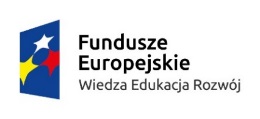 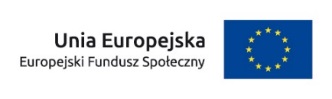 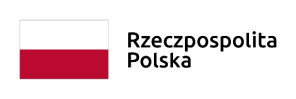 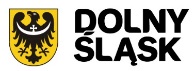 Okres przechowywania dokumentacji projektowej
§ 16 ustęp 3, 4 i 5 Umowy o dofinansowanie
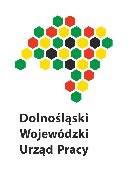 3. Beneficjent zobowiązuje się do przechowywania dokumentacji związanej z realizacją Projektu EFS
przez okres dwóch lat od dnia 31 grudnia roku, w którym złożono do KE zestawienie wydatków, w którym ujęto ostateczne wydatki dotyczące zakończonego Projektu.  
IP informuje Beneficjenta o dacie rozpoczęcia okresu, o którym mowa w zdaniu pierwszym. 
Okres, o którym mowa w zdaniu pierwszym, zostaje przerwany w przypadku wszczęcia postępowania administracyjnego lub sądowego dotyczącego wydatków rozliczonych w Projekcie PUP albo na należycie uzasadniony wniosek Komisji Europejskiej, o czym Beneficjent jest informowany pisemnie.

Roczne zestawienie wydatków do KE - w roku 2024
31.12.2024 + 2 lata  =  31.12.2026
Przechowywanie dokumentacji do 31.12.2026

4. Beneficjent przechowuje dokumentację związaną z realizacją Projektu EFS w sposób zapewniający dostępność, poufność i bezpieczeństwo oraz jest zobowiązany do poinformowania IP o miejscu jej archiwizacji w terminie 5 dni roboczych od dnia podpisania umowy, o ile dokumentacja jest przechowywana poza jego siedzibą.

5. W przypadku zmiany miejsca archiwizacji dokumentów oraz zawieszenia lub zaprzestania przez Beneficjenta działalności w okresie, o którym mowa w ust. 3, Beneficjent zobowiązuje się niezwłocznie, na piśmie poinformować IP o miejscu archiwizacji dokumentów związanych z realizowanym Projektem EFS.
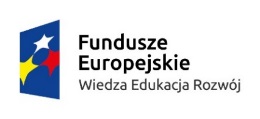 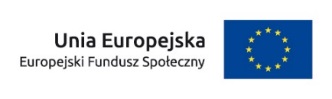 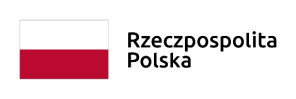 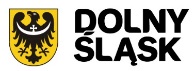 Interpretacje IZ PO WER
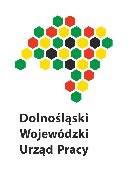 Pismo NP/AZ/0832/567/22 z 28 kwietnia 2022
Wyniki misji audytowych KE w zakresie trwałości:

W projektach z Poddziałania 1.1.1 PO WER:
nie ma cross-finnacingu – nie ma zatem trwałości operacji
może występować trwałość rezultatu, określona w założeniach - we wniosku o dofinansowanie projektu 

Zgodnie z § 3. Ustęp 4 umowy o dofinansowanie projektu Projekt EFS jest realizowany zgodnie z:

Ustawą o promocji zatrudnienia i instytucjach rynku pracy  (UoPZiIRP)
Wytycznymi w zakresie realizacji projektów finansowanych ze środków Funduszu Pracy w ramach programów operacyjnych współfinansowanych z Europejskiego Funduszu Społecznego na lata 2014-2020

W ślad za prośbą IZ PO WER przypominamy, że jesteście Państwo zobligowani do realizacji form wsparcia określonych we wniosku o dofinansowanie tj.:

IPD, szkolenia, staże, bony stażowe, bony szkoleniowe, prace interwencyjne, dodatki relokacyjne, dotacje na założenie działalności gospodarczej, refundacje kosztów wyposażenia lub doposażenia stanowiska pracy itp. 
na zasadach określonych w ww. Ustawie oPRiIRP i  aktach wykonawczych do niej
Przesłanki wykluczające wykonawców/podwykonawców mających siedzibę w Rosji oraz Białorusi z postępowań o udzielenie zamówienia współfinasowanych ze środków UE
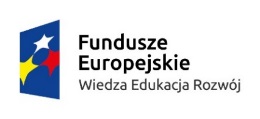 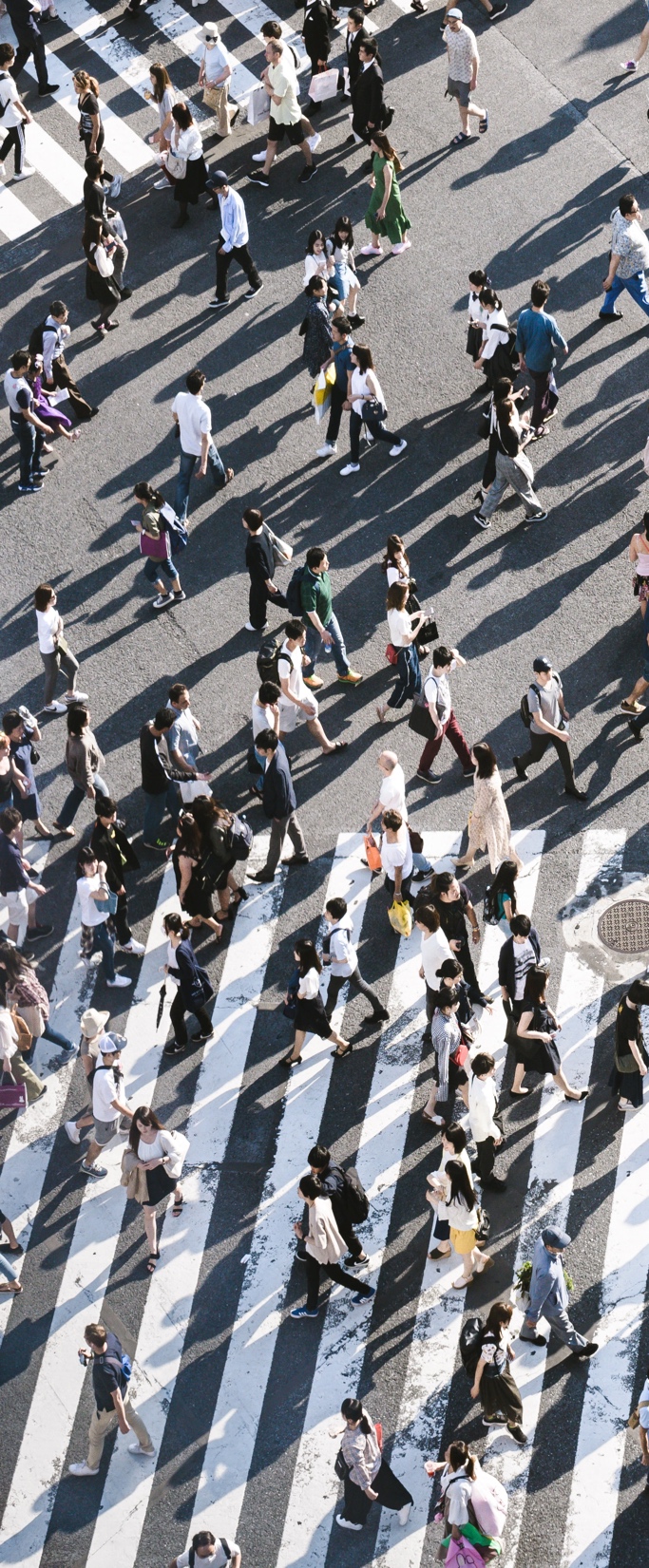 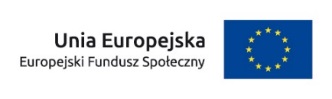 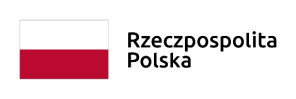 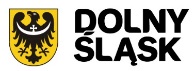 Interpretacje IZ PO WER
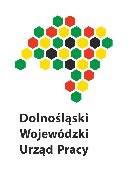 Przesłanki wykluczające wykonawców / podwykonawców mających siedzibę w Rosji 
     oraz Białorusi z postępowań o udzielenie zamówienia współfinasowanych ze środków UE

Pisma MFiPR znak DKF-IV.6517.13.2022.MS z 12.04.2022 oraz znak DZFIV. 6610.28.2022.PZa z 17.05.2022

Art. 8 ust. 1 ustawy o szczególnych rozwiązaniach w zakresie przeciwdziałania wspieraniu agresji na Ukrainę oraz służących ochronie bezpieczeństwa narodowego:
Z postępowania o udzielenie zamówienia publicznego lub konkursu prowadzonego na podstawie ustawy z dnia 11 września 2019 r. – PZP wyklucza się: 
(1) wykonawcę oraz uczestnika konkursu wymienionego w wykazach określonych w rozporządzeniach wymienionych w art. 1; 
(2) wykonawcę oraz uczestnika konkursu, którego beneficjentem rzeczywistym w rozumieniu ustawy z dnia 1 marca 2018 r. o przeciwdziałaniu praniu pieniędzy oraz finansowaniu terroryzmu jest osoba lub podmiot wymieniony w wykazach określonych w rozporządzeniach wymienionych w art. 1 albo wpisany na listę, o której mowa w art. 2 ust. 1 projektowanej Ustawy

Rozporządzenie (UE) 2022/576 z 8.04.2022 r. w sprawie zmiany rozporządzenia (UE) nr 833/2014 dot. środków ograniczających w związku z działaniami Rosji destabilizującymi sytuację na Ukrainie (Dz. Urz. UE nr L 111 z 8.4.2022, str. 1):
Art. 1 pkt 23 Zakaz udziału w wykonywaniu zamówień publicznych lub koncesji przez rosyjskich wykonawców i podwykonawców
Art. 5l: zakazuje się udzielania bezpośredniego lub pośredniego wsparcia, w tym udzielania finansowania i pomocy finansowej lub przyznawania jakichkolwiek innych korzyści w ramach programu Unii, Euratomu lub krajowego programu państwa członkowskiego na rzecz jakichkolwiek osób prawnych, podmiotów lub organów z siedzibą w Rosji będących pod kontrolą publiczną
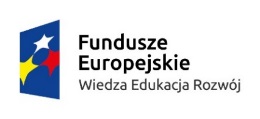 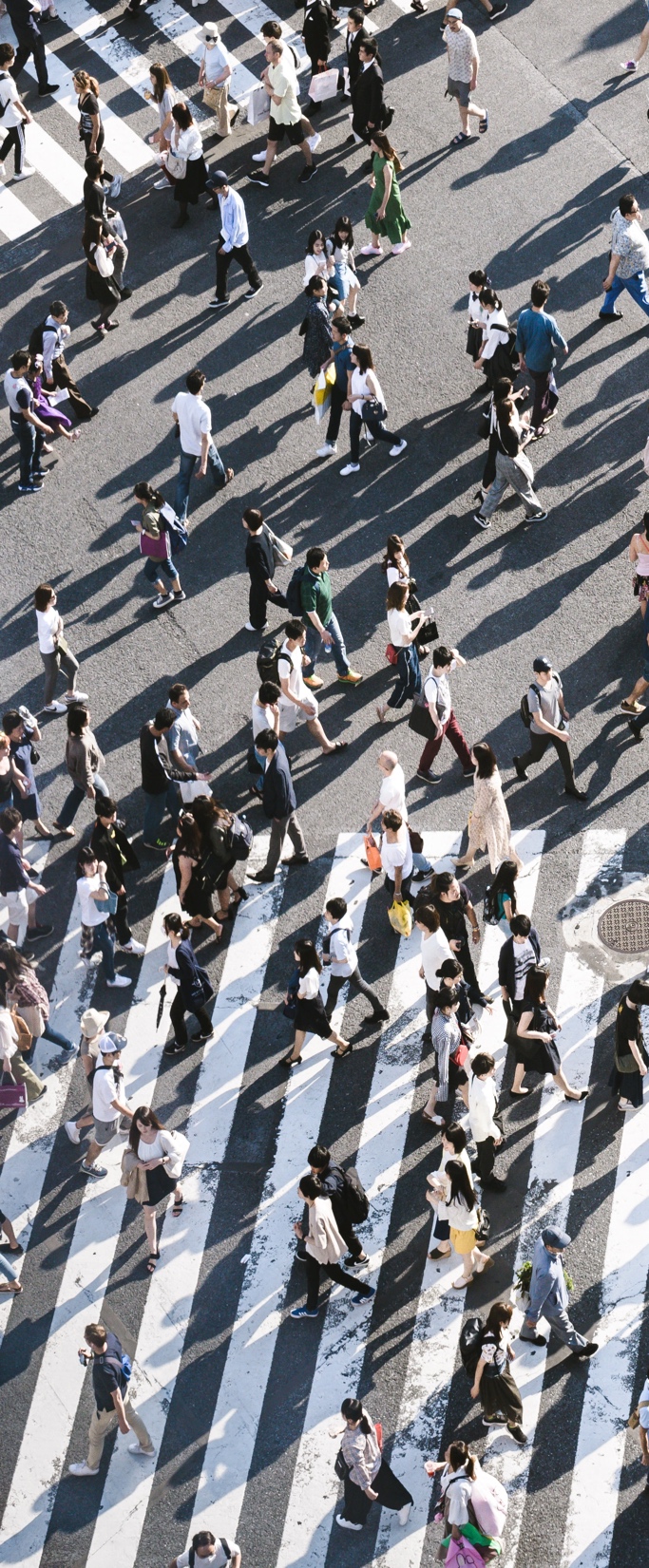 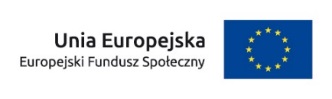 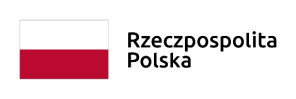 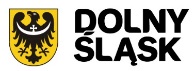 Interpretacje IZ PO WER
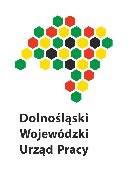 Przesłanki wykluczające wykonawców / podwykonawców mających siedzibę w Rosji 
     oraz Białorusi z postępowań o udzielenie zamówienia współfinasowanych ze środków UE

Pisma MFiPR znak DKF-IV.6517.13.2022.MS z 12.04.2022, znak DZFIV. 6610.28.2022.PZa z 17.05.2022 oraz DZF-I.6610.8.2022.DCz z 15.06.2022


Rozporządzenie (UE) 2022/576 z 8.04.2022 r. w sprawie zmiany rozporządzenia (UE) nr 833/2014 dot. środków ograniczających w związku z działaniami Rosji destabilizującymi sytuację na Ukrainie (Dz. Urz. UE nr L 111 z 8.4.2022, str. 1) –c.d:

Przed udzieleniem wsparcia właściwa instytucja powinna weryfikować, czy dany podmiot nie podlega wykluczeniu z otrzymania wsparcia wynikającym z nałożonych sankcji 

Listy osób i podmiotów, względem których stosowane są środki sankcyjne znajdują się w:
załącznikach do regulacji unijnych 
rejestrze zamieszczonym na stronie BIP MSWiA 
https://www.gov.pl/web/mswia/lista-osob-i-podmiotow-objetych-sankcjami  

Zakaz ma zastosowanie również w przypadku postępowań przeprowadzanych zgodnie z Wytycznymi w zakresie kwalifikowalności wydatków w ramach EFRR, EFS oraz FS, jak i do postępowań przeprowadzanych na podstawie ustawy z dnia 11 września 2019 r. PZP (Dz. U. z 2019 r. poz. 1129 z późn. zm.)
 
Przepisy rozporządzenia 2022/576 weszły w życie w dniu 9 kwietnia 2022 r.

IZ PO WER przekazywała już pismo w tej sprawie, odwołując się wówczas również do przepisów prawa krajowego Pismo MFiPR znak DZFIV. 6610.28.2022.PZa z 17.05.2022
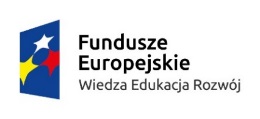 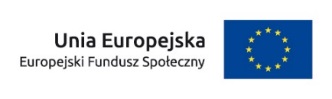 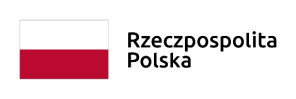 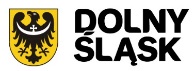 Interpretacje IZ PO WER
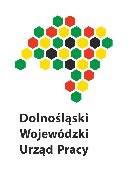 Pismo MFiPR znak DZF-IV.6610.56.2022.AKW z 9.08.2022 r. z Załącznikiem: Weryfikacja wystąpienia okoliczności i podstaw do zakazu udostępnienia funduszy, środków finansowych lub zasobów gospodarczych oraz udzielenia wsparcia w związku z agresją Rosji wobec Ukrainy w projektach PO WER (z 08.08.2022) i mail z 23.08.2022. 

Załącznik: V. Zalecenia IZ PO WER  Punkt 1. Obowiązki Beneficjenta konkursowego i pozakonkursowego: 

Beneficjent przed:
• udzieleniem zamówienia (niezależnie, czy będzie to Pzp, zasada konkurencyjności, czy też rozeznanie rynku) 
• zawarciem umowy z innym podmiotem uzyskującym wsparcie finansowe w projekcie lub podmiotem, któremu powierzono środki na realizację celów projektu
jest zobligowany do ustalenia, czy strona umowy oraz podmioty z nią powiązane nie zostały objęte    sankcjami, co powinno zostać odpowiednio udokumentowane. 
Zgodnie z procedurą co do zasady badaniu podlegają podmioty i osoby na etapie podpisywania umów o dofinansowanie oraz wyłaniania wykonawców usług w projektach.  
Procedura nie dotyczy osób otrzymujących bezpośrednie wsparcie - uczestników projektu
Wpis do wykazu cudzoziemców, których pobyt na terytorium Rzeczypospolitej Polskiej jest niepożądany, o którym mowa w art. 434 ustawy z dnia 12 grudnia 2013 r. o cudzoziemcach dotyczy reprezentacji podmiotów ubiegających się o dofinansowanie projektu czy zlecenie usługi.
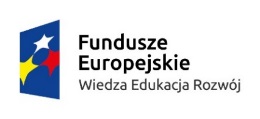 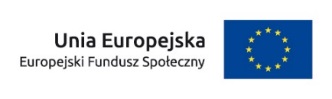 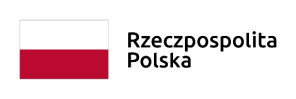 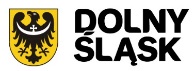 Interpretacje IZ PO WER
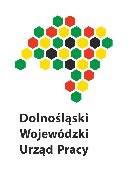 Pismo MFiPR znak DZF-IV.6610.56.2022.AKW z 9 sierpnia 2022 r. z Załącznikiem  i mailem– c.d
Beneficjenci przed udzieleniem zamówienia (Pzp, zasada konkurencyjności, rozeznanie rynku) oraz przed zawarciem umowy powinni ustalić, czy oferenci / strona umowy (oraz podmioty z nią powiązane) nie zostali objęci sankcjami, o których mowa w ustawie z dnia 13 kwietnia 2022 r. o szczególnych rozwiązaniach w zakresie przeciwdziałania wspieraniu agresji na Ukrainę oraz służących ochronie bezpieczeństwa narodowego (Dz. U. poz. 835). 
Beneficjent musi sprawdzić w pierwszej kolejności czy wykonawca, któremu ma być udzielone zamówienie, znajduje się na Liście podmiotów objętych sankcjami, prowadzonej przez ministra właściwego do spraw wewnętrznych - publikowanej w Biuletynie Informacji Publicznej na stronie ministra właściwego do spraw wewnętrznych. 
Procedura wskazuje również inne sposoby weryfikacji podmiotów dysponujących środkami finansowymi, funduszami oraz zasobami gospodarczymi w rozumieniu rozporządzenia 765/2006 lub rozporządzenia 269/2014 – tj. poprzez weryfikację z załącznika nr 1 do Rozporządzenia Rady (UE) nr 269/2014 oraz do Rozporządzenia Rady (WE) nr 765/2006, informacje pozyskane z wywiadowni gospodarczych, na podstawie KRS stanowiącego ogólnopolską bazę danych o podmiotach uczestniczących w obrocie gospodarczym lub CEIDG zawierającą dane z ewidencji osób fizycznych, prowadzących pozarolniczą działalność gospodarczą jednoosobowo lub jako wspólnicy spółek cywilnych oraz CRBR zawierającego dane o beneficjentach rzeczywistych. 
.
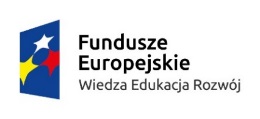 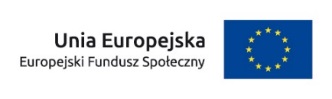 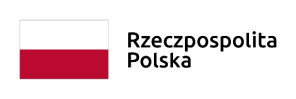 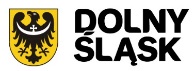 Interpretacje IZ PO WER
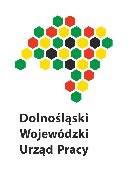 Pismo MFiPR znak DZF-IV.6610.56.2022.AKW z 9 sierpnia 2022 r. z Załącznikiem i mailem – c.d

Umowa stażu zawierana jest pomiędzy organizatorem stażu i PUP -  weryfikacji podlega organizator stażu  
Weryfikację ww. podmiotów przeprowadza instytucja udzielająca wsparcia/zamawiająca usługę - należy ją dokumentować w sposób pozwalający zachować ścieżkę audytu, tak jak jest to zwykle stosowane – za pomocą np. notatek, wydruków, zrzutów z ekranu. 
Złożenie oświadczenia nie jest wystarczające do stwierdzenia czy i w jaki sposób właściwa instytucja dokonała weryfikacji podmiotów

Zalecenia:
W projektach PO WER przed udzieleniem zamówienia i przed zawieraniem umów (wg stanu na dzień zawarcia umowy) weryfikować / ewentualni wykluczać podmioty wskazane w punkcie II, III i IV Załącznika 
Dokumentować tą weryfikację za pomocą np. notatek, wydruków, zrzutów z ekranu

Obowiązki DWUP z punktu 2.2 Weryfikacja wydatków wykazanych we WNP / podczas kontroli na miejscu:
Sprawdzać w trakcie weryfikacji WNP oraz kontroli na miejscu, fakt wywiązywania się przez Beneficjentów z obowiązków, o których mowa w punkcie 1 -w Załączniku błędnie wskazano odwołanie do punktu 2.1
Sprawdzeniu podlegają podmioty wytypowane do próby ustalanej na dotychczasowych zasadach na potrzeby kontroli na miejscu oraz pogłębionej weryfikacji wniosku o płatność
Sprawdzać, czy Beneficjent dokonał weryfikacji i czy faktycznie nie zawarł umowy z podmiotem wykluczonym
Wynik weryfikacji DWUP jest dokumentowany w odpowiedniej liście sprawdzającej
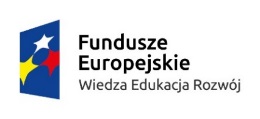 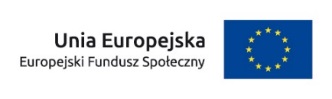 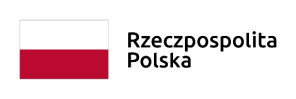 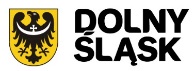 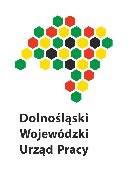 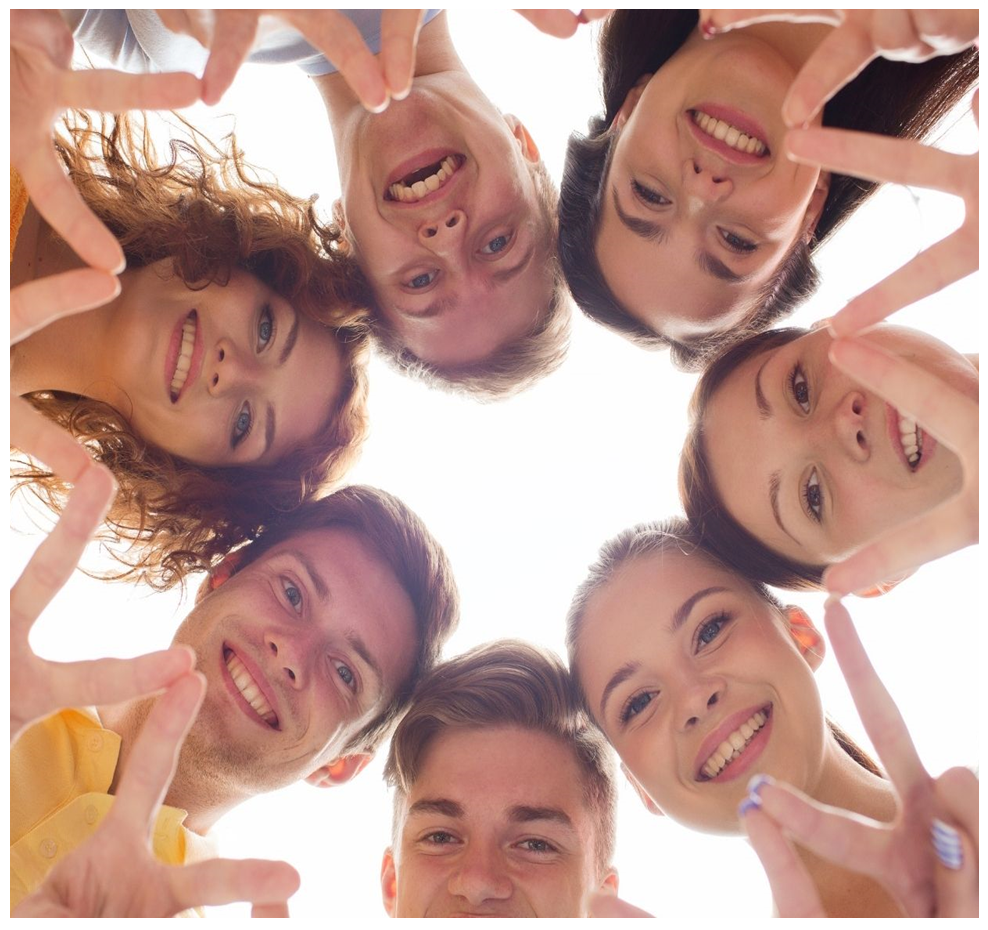 Dziękuję za uwagę
Alina Zaręba
Kierownik Wydziału Wdrażania PO WER